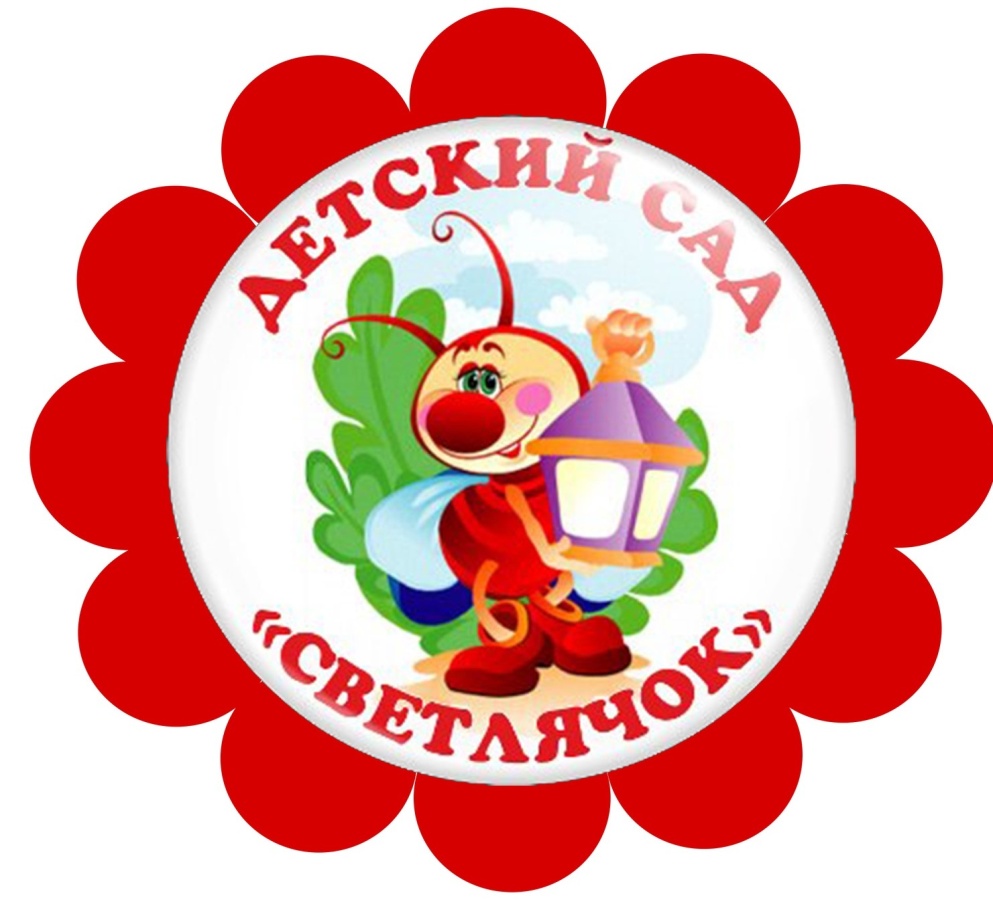 Наш детский сад
МБДОУ Светлинский 
детский сад «Светлячок»
МБДОУ Светлинский д/c "Светлячок", Сакмарский район, поселок Светлый
Я, Куницына Тамара Николаевна являюсь заведующим МБДОУ Светлинский детский сад "Светлячок" .Занимаю эту должность с ноября 2016 года. Общий стаж моей работы в сфере дошкольного образования 12 лет. 
Образование :Высшее
2017
АНО ДПО «Оренбургская бизнес- школа»
Квалификация Руководитель образовательного учреждения , диплом ВСГ 4299154
2010
«Восточная экономико-юридическая гуманитарная академия»
Психология "Организационная психология" Квалификация Психолог. Преподаватель психологии, диплом №ВГ4299154
2004
ВПД Оренбургский ГАУ Таможенный колледж
Специальность по диплому:
 Правоведение Специализация: Таможенное право
Квалификация: Юрист, диплом СВ 4956805
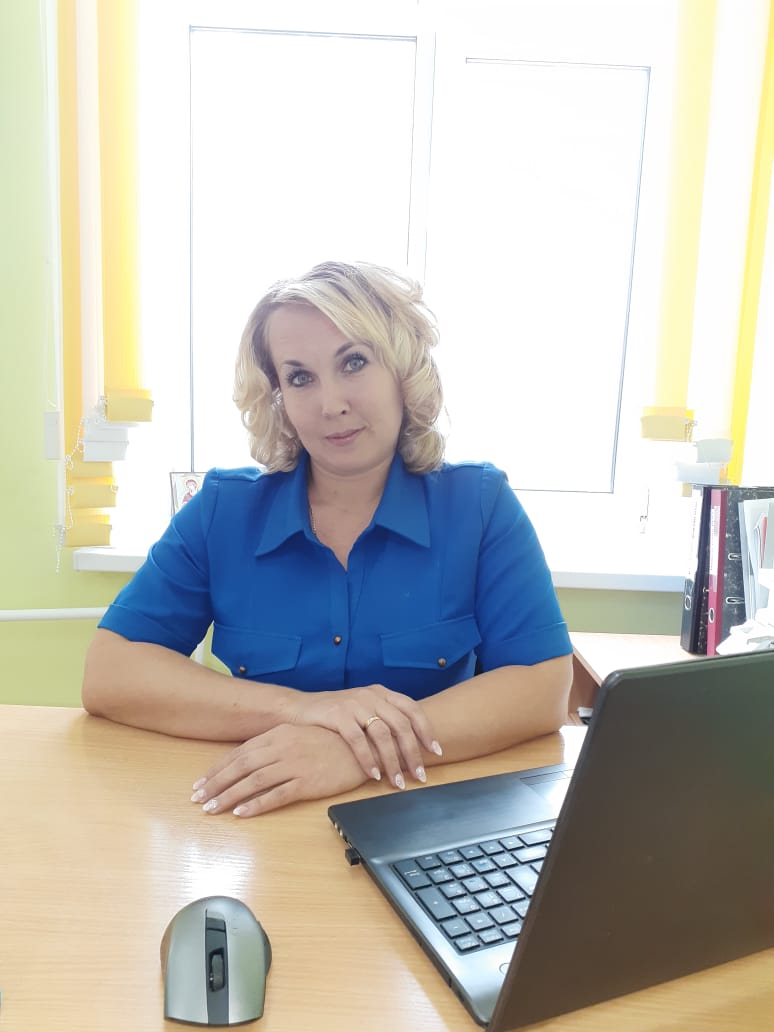 МБДОУ Светлинский д/c "Светлячок", Сакмарский район, поселок Светлый
Структура образовательного учереждения
В МБДОУ Светлинский детский сад              «Светлячок» - 7 групп.        Образовательный процесс осуществлялся в соответствии с Основной    образовательной программой МБДОУ Светлинский детский сад «Светлячок».      
 С детьми работают 12 педагогов,         из них  9 воспитателей ,       1 старший воспитатель,        1 инструктор по физической культуре        1 музыкальный руководитель .
       Функционируют:        музыкальный зал,          физкультурный зал,         центр песочного рисования,         мини-музей.
МБДОУ Светлинский д/c "Светлячок", Сакмарский район, поселок Светлый
Кадровое обеспечение
Образовательный процесс обеспечивают  12 педагогов
 Высшее образование имеют -4 педагога
Их них педагогическое образавание-3 педагога
Средне - специальное (педагогическое) – 3 педагога
6  педагогов с первой категорией
Соответствие занимаемой должности-2 педагога
 Педагогическое образование – 50% педагогов
 Категорийность – 50%
Педагогический стаж до 5 лет – 10 педагогов
 От 5 до 10 – 1 педагог
От 10 до 15 – 1 педагога
МБДОУ Светлинский д/c "Светлячок", Сакмарский район, поселок Светлый
Моя визитная карточка
В современном мире существует множество профессий, и выбрать свою и на всю жизнь непросто. У каждого свой путь. Свое призвание.
Мой путь был долгим. От воспитателя до заведующего детским садом.  Мое профессиональное кредо  "Собраться вместе есть начало, сохранится вместе есть прогресс, работать вместе есть успех!"
Я счастливый человек, потому что занимаюсь любимым делом. Потому что, наш детский сад строился и открывался на моих глазах. Моя работа – это часть меня. Я горжусь своими сотрудниками и достижениями нашего детского сада
Жизнь в среде детского смеха, педагогического творчества научила меня налаживать контакты с коллегами и родителями, понимать их потребности, вдумчиво относиться ко всему, что окружает, стойко переносить невзгоды беспокойной педагогической жизни.
Размышляя о том, кто такой руководитель детского сада я пришла к выводу, что это организатор образовательного процесса, воспитатель, психолог, предприниматель, дипломат. друг или иногда старшая сестра ! Важные качества руководителя – это порядочность, трудолюбие, доброжелательность, терпение, педагогический такт, умение организовать коллектив. А самое главное это любовь к своему делу! Руководитель –  это тот человек, кто ведет за собой весь коллектив. Тот человек который умеет стоять не над людьми ,а нога в ногу идти рядом с каждым сотрудником
МБДОУ Светлинский д/c "Светлячок", Сакмарский район, поселок Светлый
Я стараюсь поддерживать сотрудников во всех их начинаниях. Всегда рада  организовать и поучаствовать в различных акциях. Наш детский сад активно сотрудничает с районной газетой «Сакмарские вести». Наш коллектив «Девчата», активисты нашего профсоюза в 2020 году так же приняли участие в областном творческом фестивале «Виват-Таланты» где получили диплом второй степени. Активистом является и моя семья .В 2019 году мы заняли второе место в районом конкурсе «Лучшая многодетная семья-2019», так же принимали участие в акциях «Здоровая семья» и «Мы за безопасность на дорогах»
Всегда вместе со своими сотрудниками принимаю участие в спортивных состязаниях и пропагандирую здоровый образ жизни ! Семья ,здоровье , доброта и честность –это то, что привлекает меня в людях! Это те качества ,которые помогают мне оставаться хорошим руководителям по мнению моих сотрудников
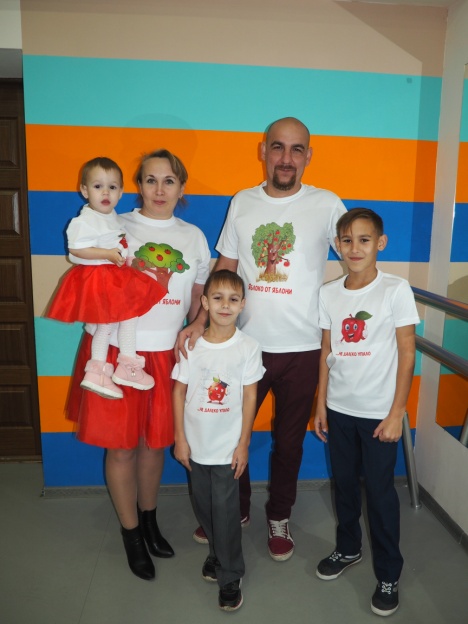 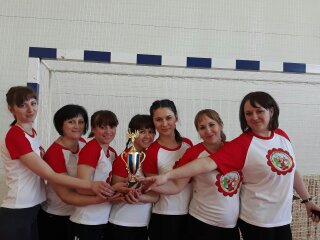 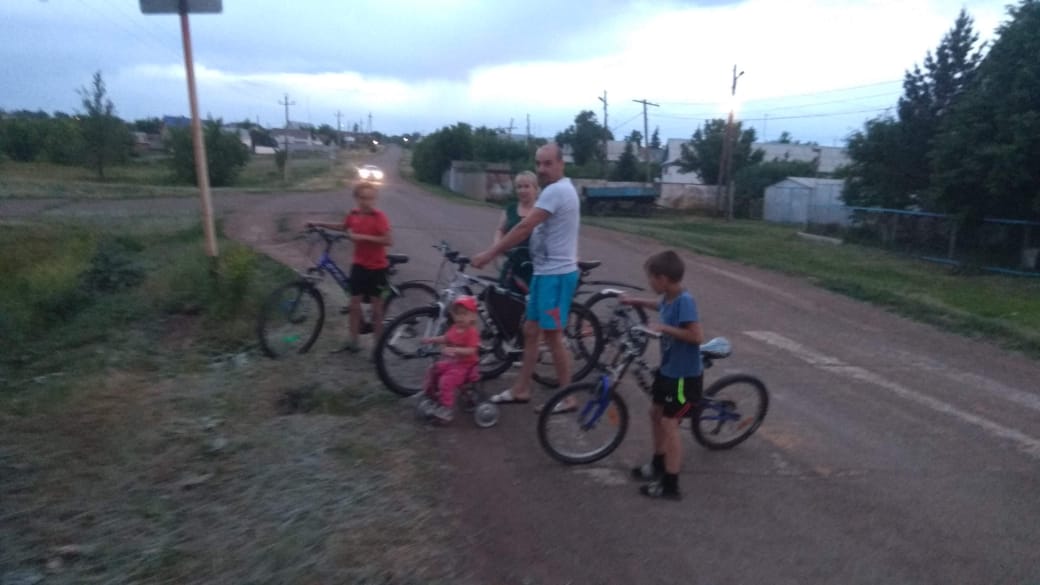 МБДОУ Светлинский д/c "Светлячок", Сакмарский район, поселок Светлый
Акции
«Помощь детям-сиротам»
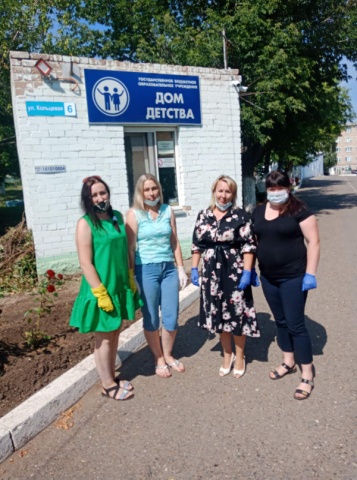 «Посади дерево»
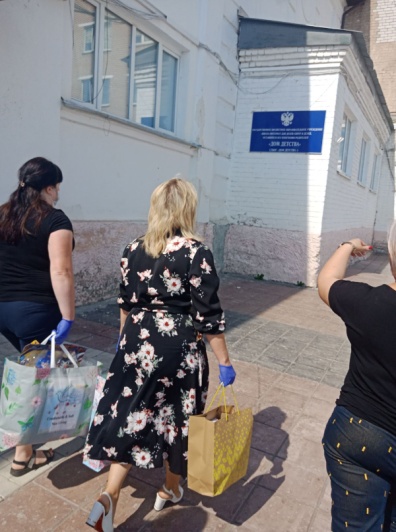 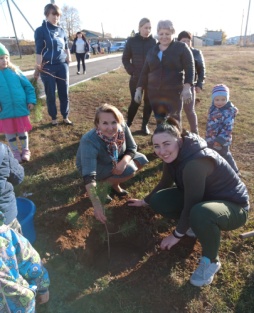 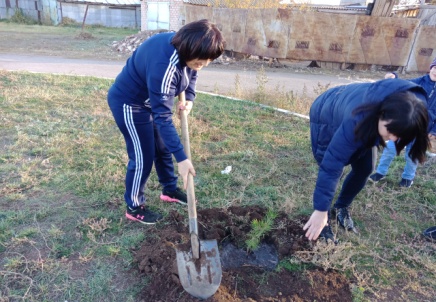 «Праздник в каждый дом»
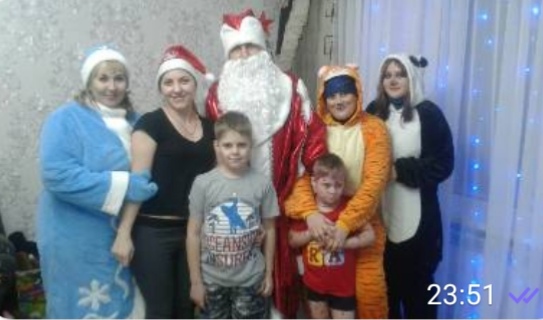 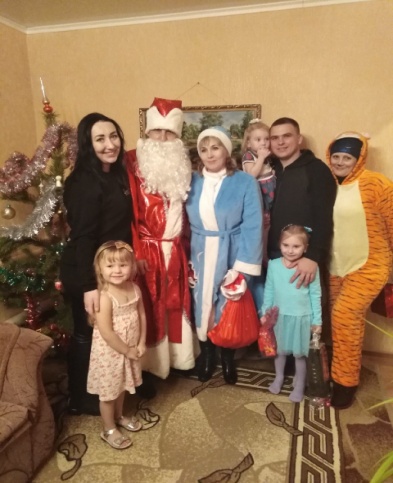 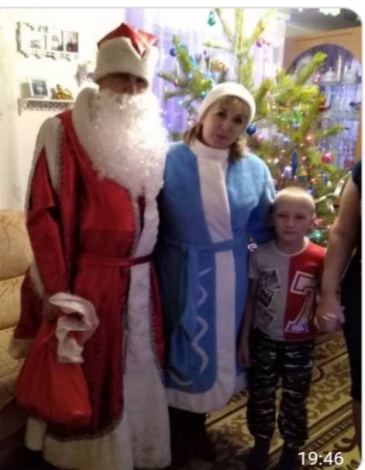 «Очистим планету от мусора»
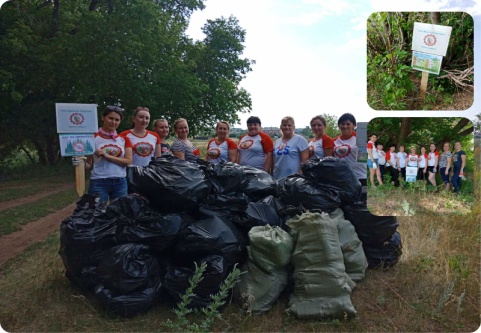 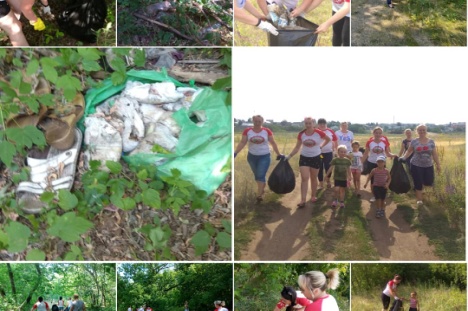 МБДОУ Светлинский д/c "Светлячок", Сакмарский район, поселок Светлый
«Светлячок» в СМИ
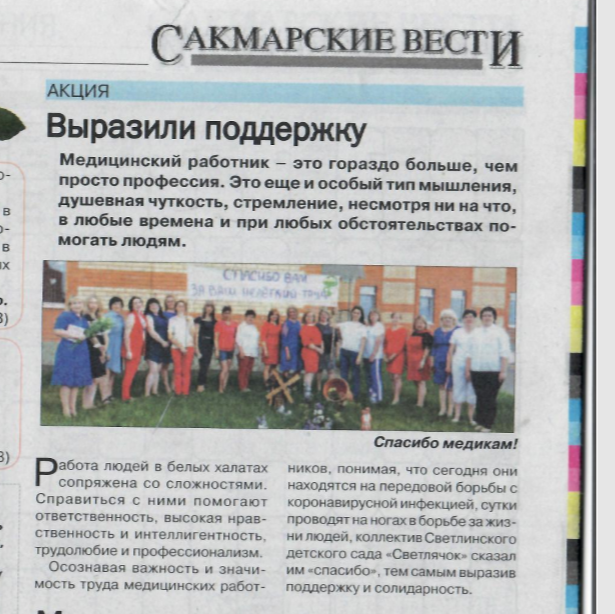 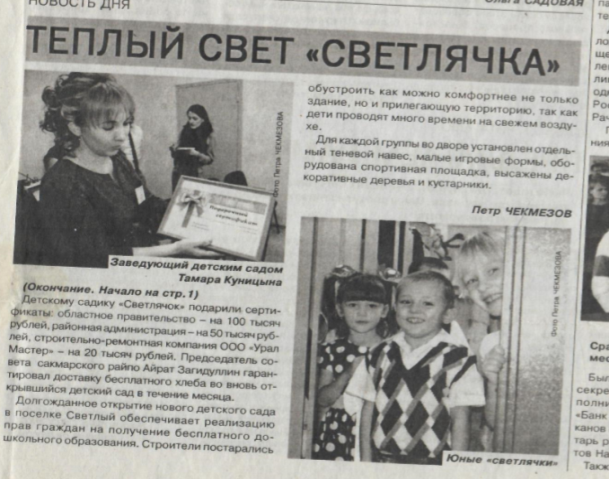 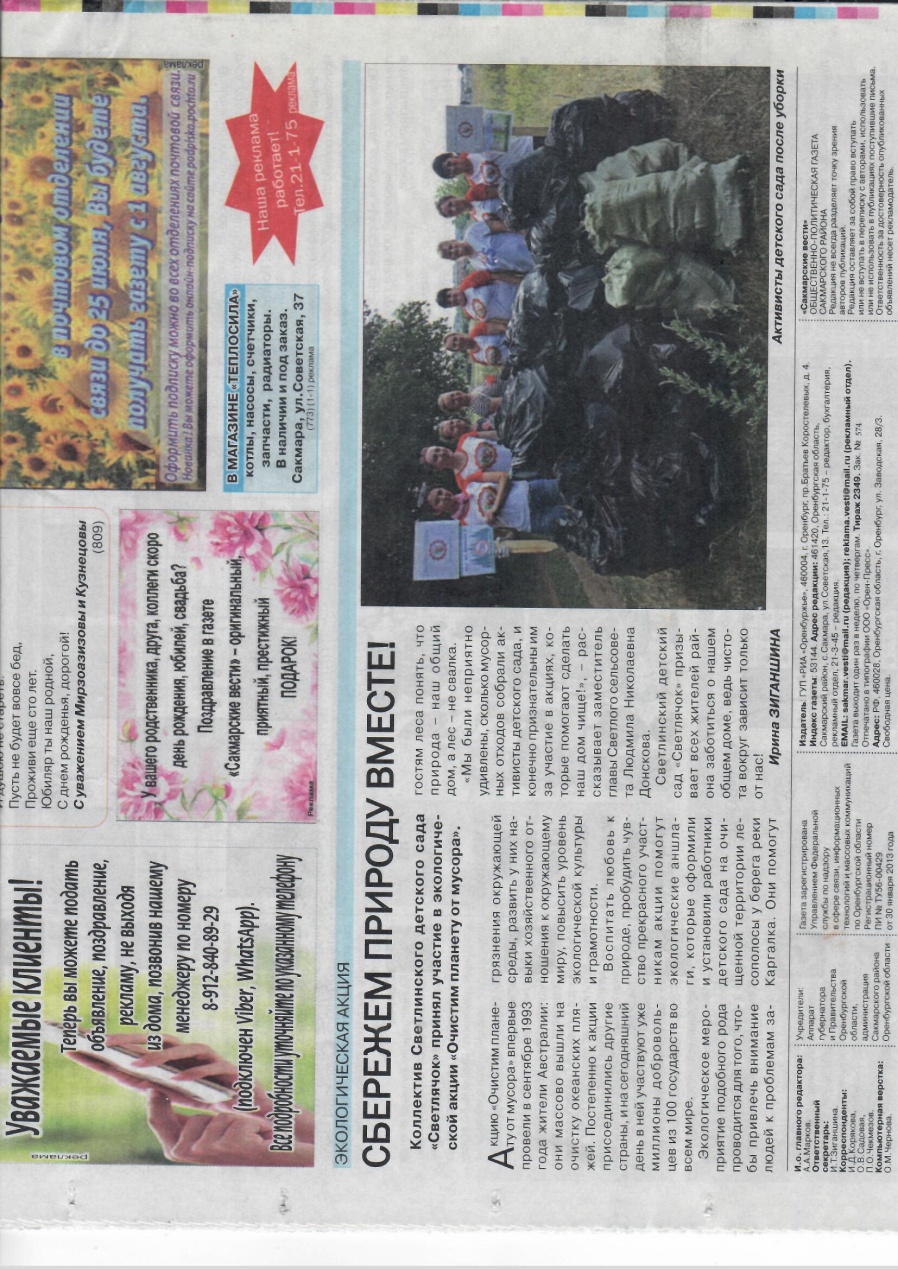 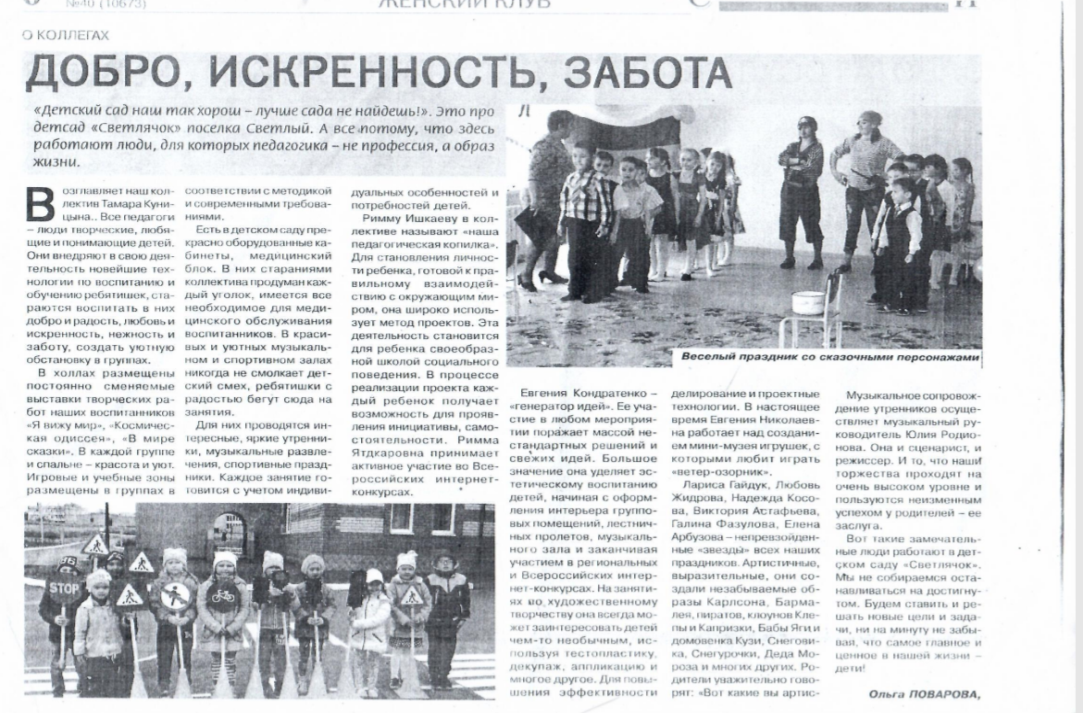 МБДОУ Светлинский д/c "Светлячок", Сакмарский район, поселок Светлый
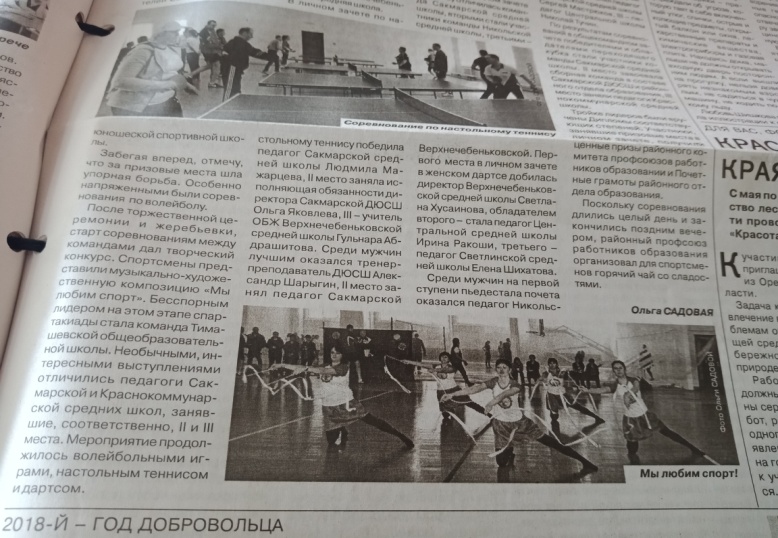 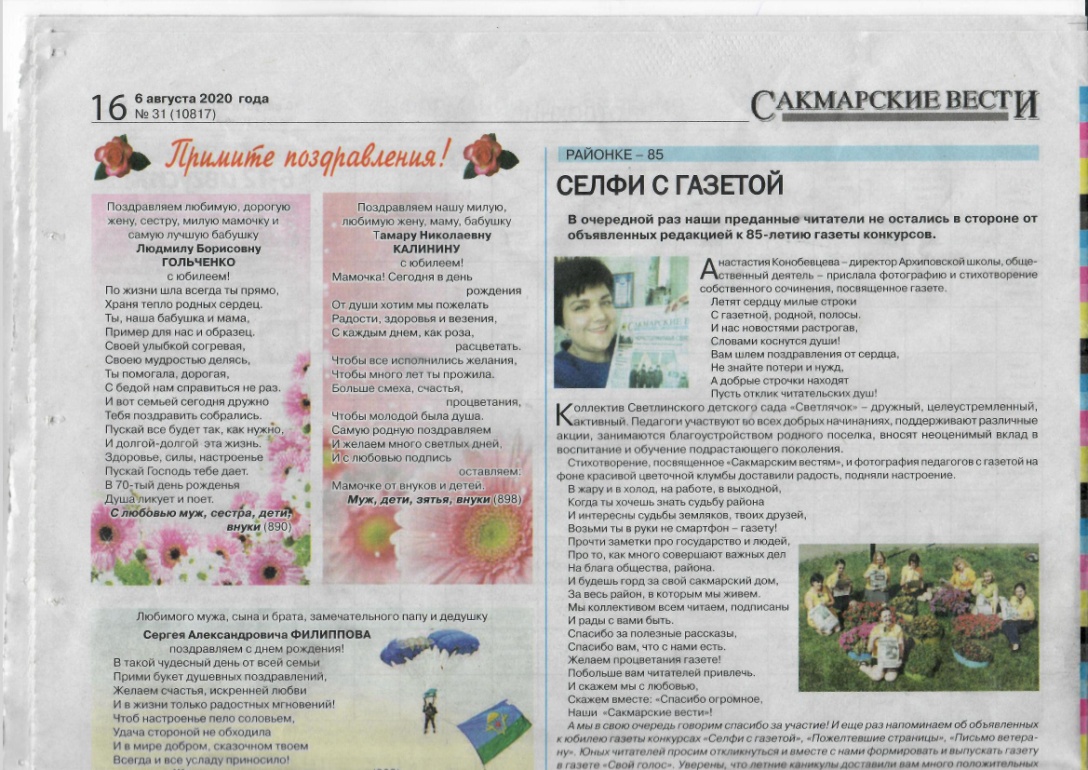 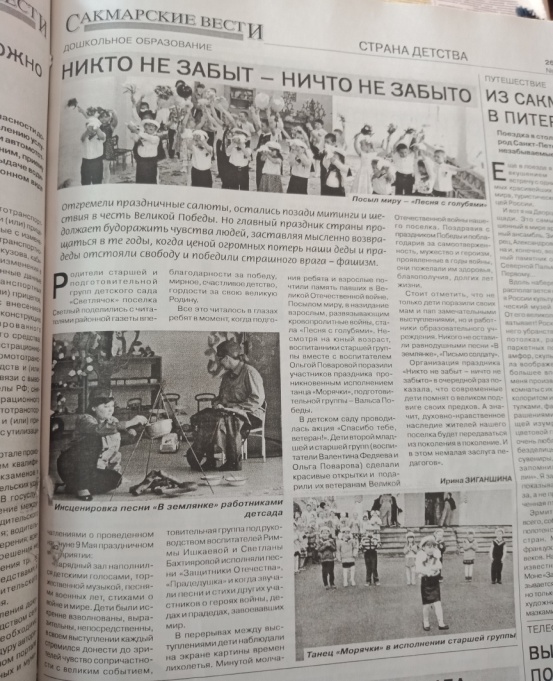 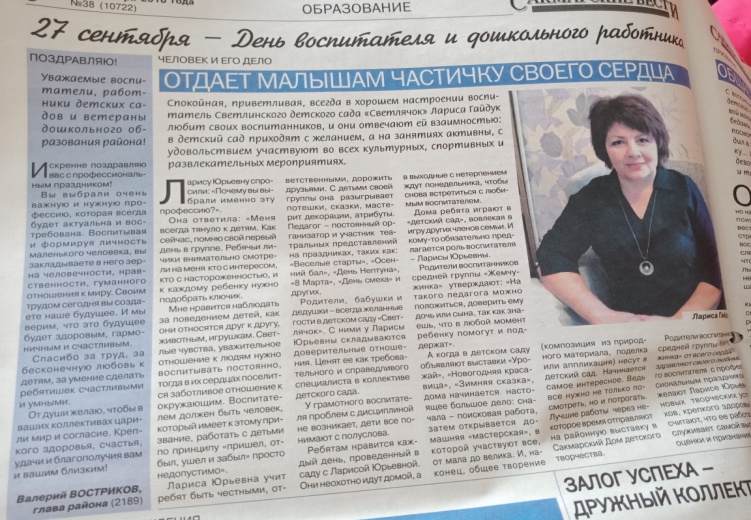 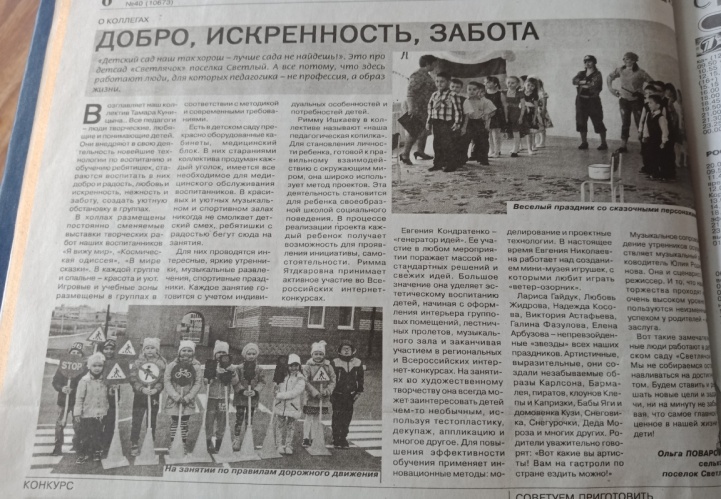 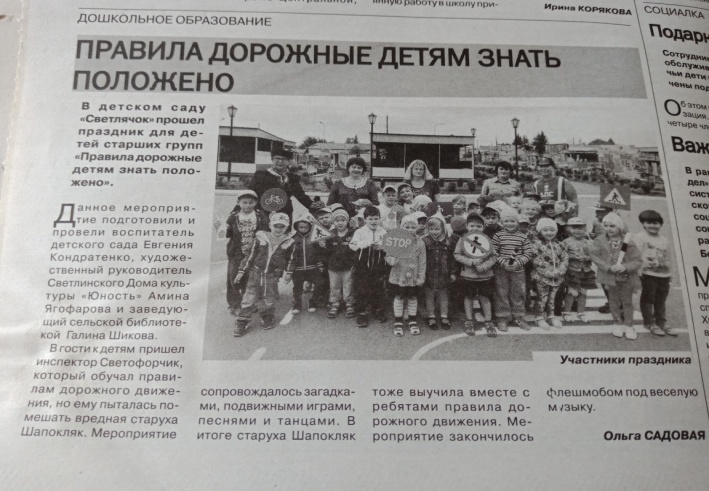 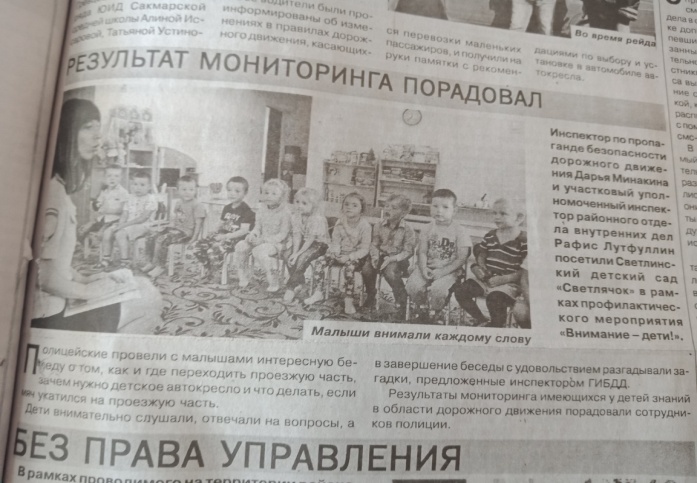 МБДОУ Светлинский д/c "Светлячок", Сакмарский район, поселок Светлый
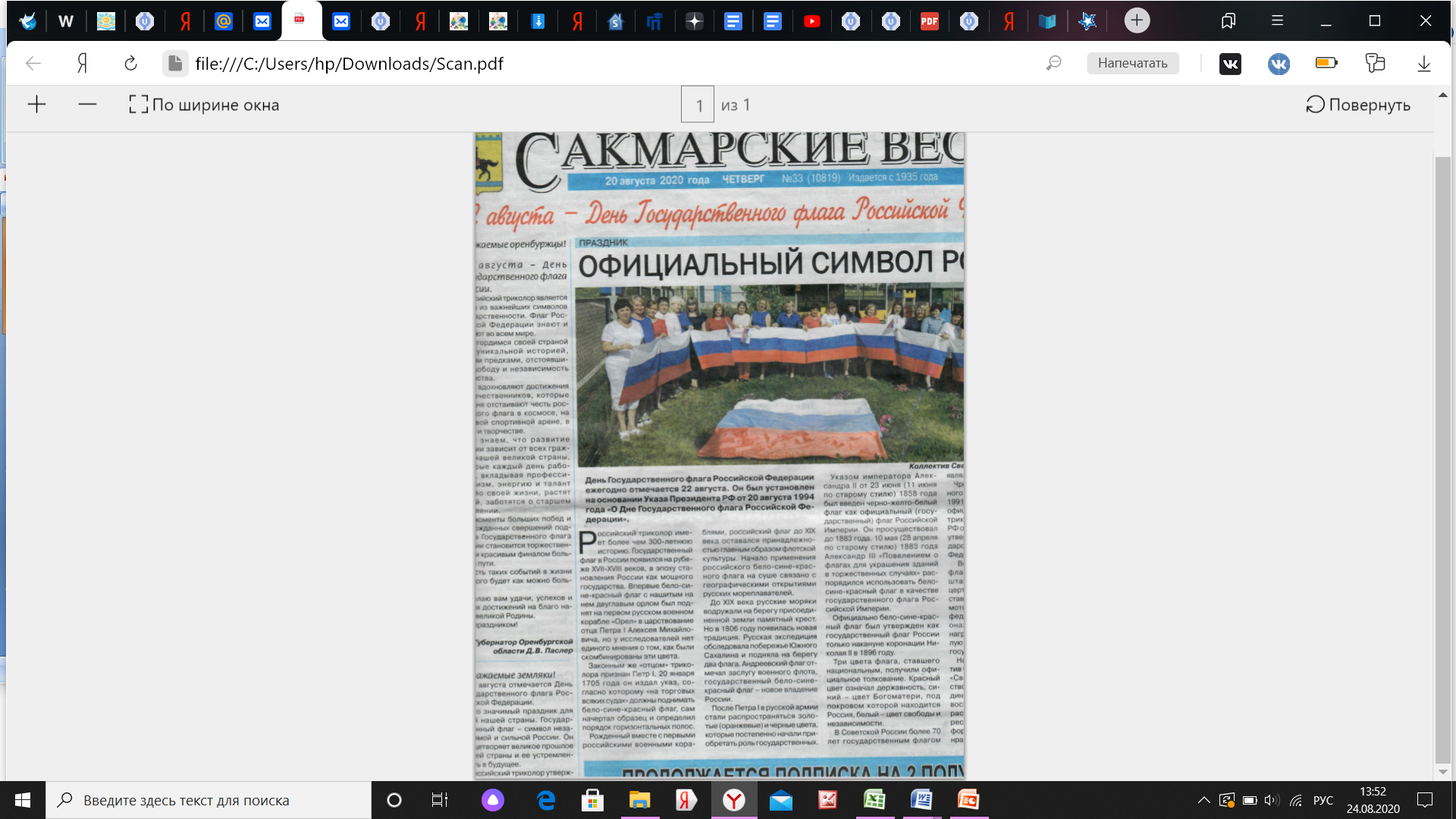 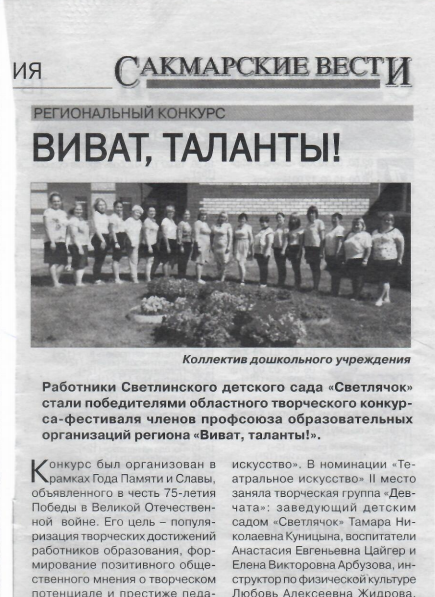 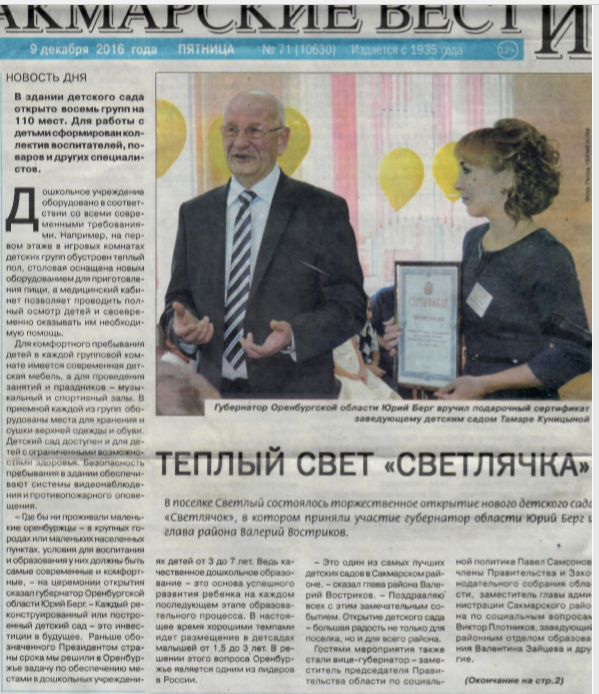 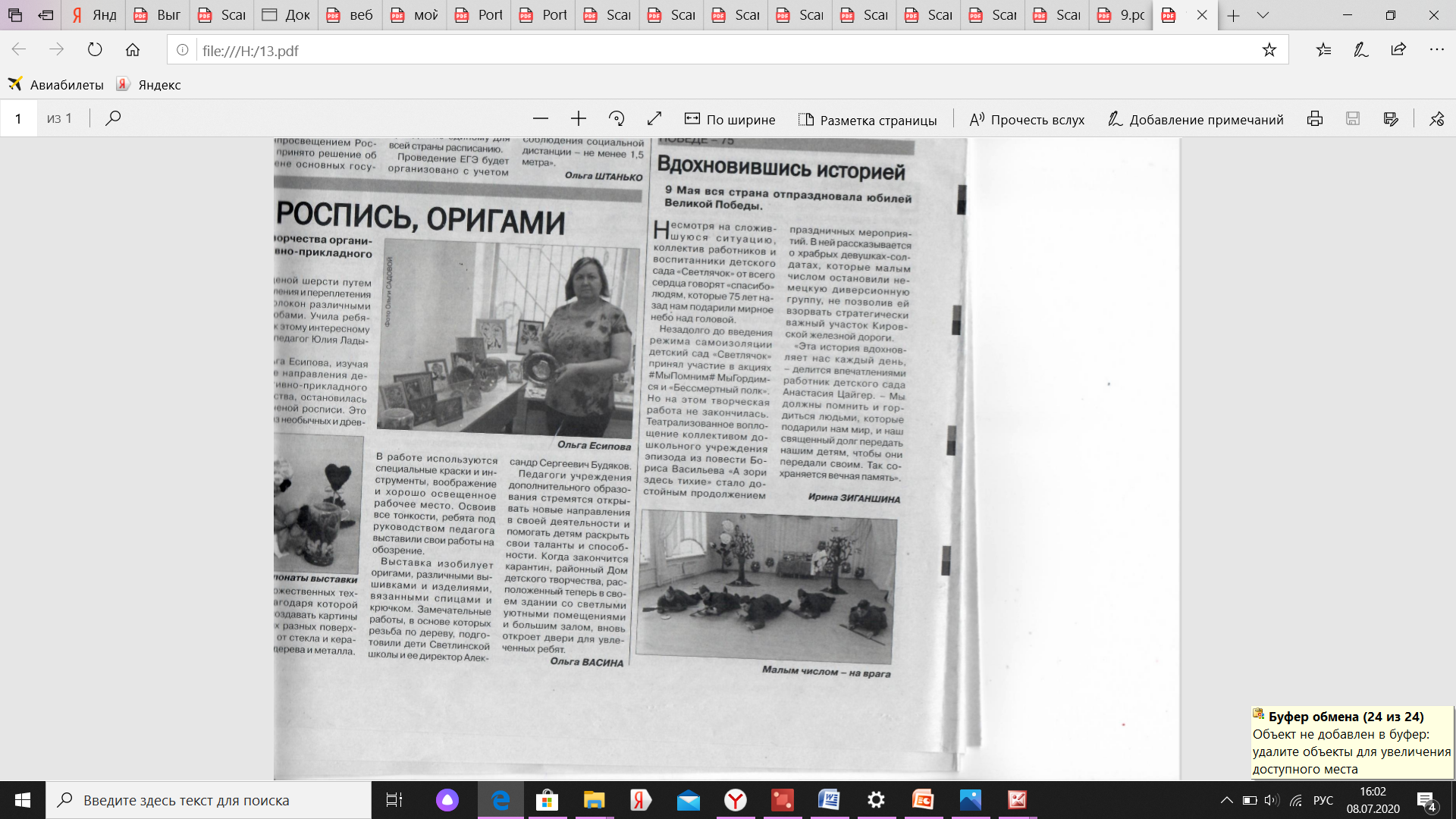 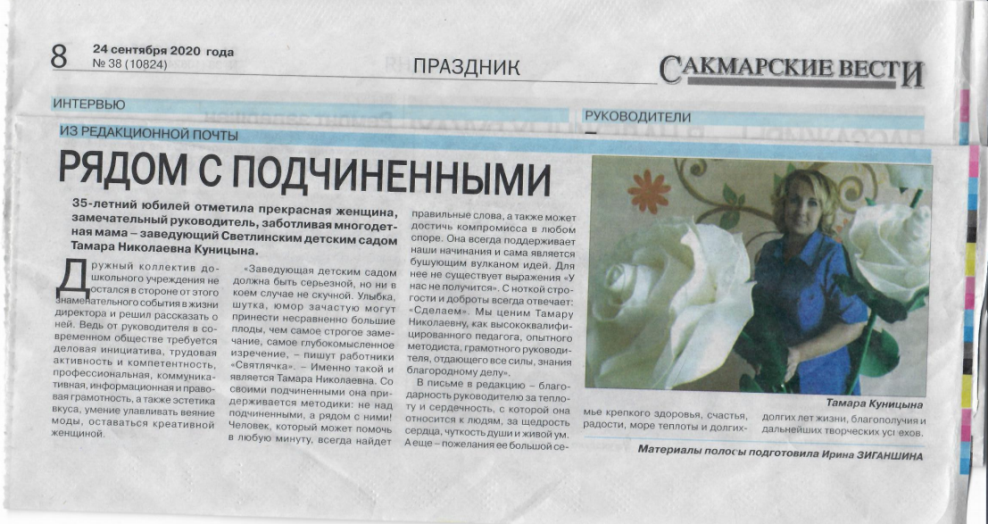 МБДОУ Светлинский д/c "Светлячок", Сакмарский район, поселок Светлый
Очень важно для руководителя иметь команду единомышленников. Я руковожу стабильным и творческим коллективом, состоящим из 30 человек, способным работать в режиме поиска. В моем коллективе работают успешные педагоги. Наш коллектив обладает творческим и инновационным потенциалом, преданностью к выбранной профессии, неизменной любовью к детям. Я рада, что судьба подарила мне настоящих друзей-единомышленников. Стараюсь относиться к каждому с пониманием, оказываю помощь в решении проблем. Я ощущаю чувство гордости за то, что в успехах моих коллег есть частица моего труда.
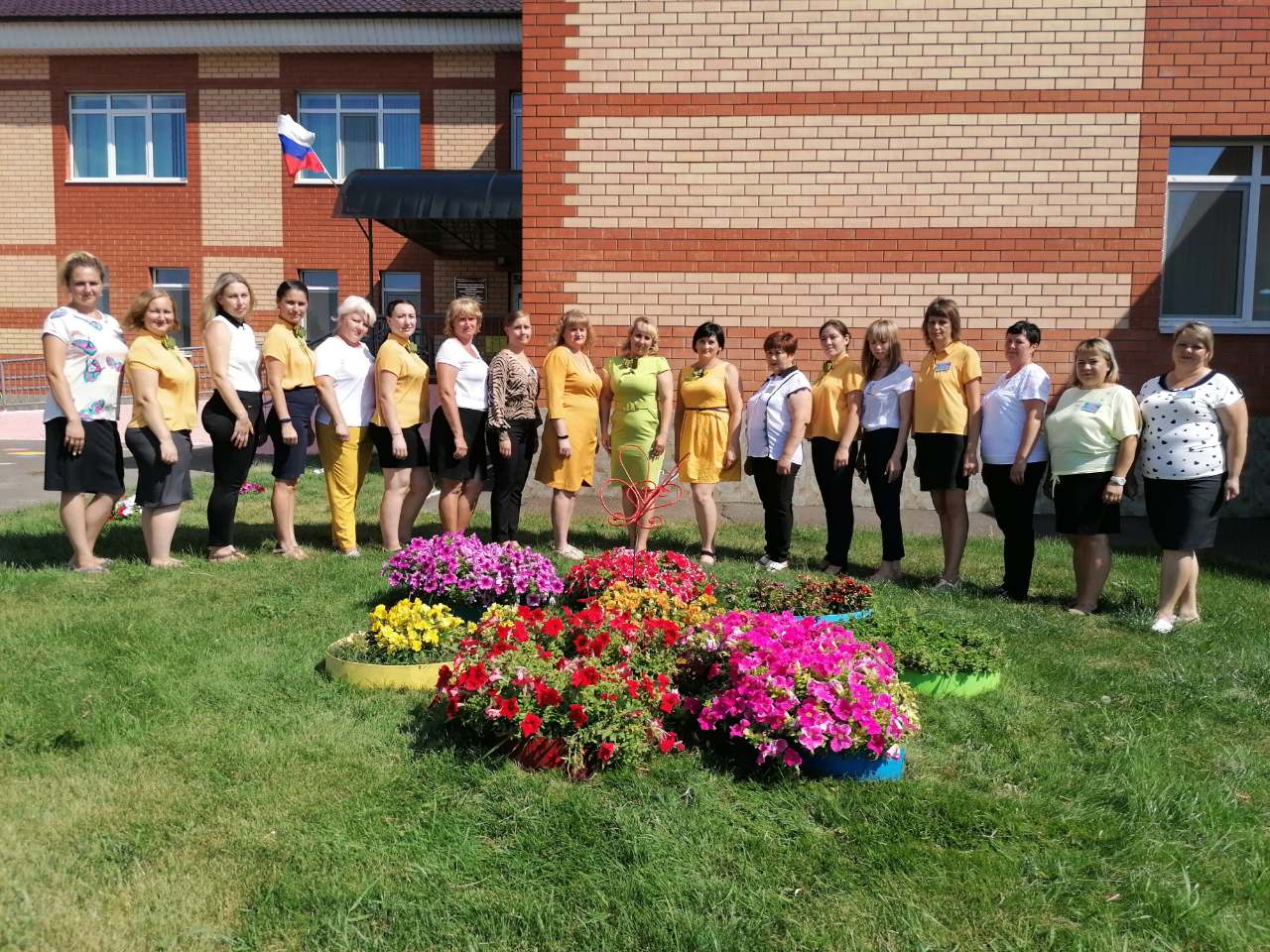 МБДОУ Светлинский д/c "Светлячок", Сакмарский район, поселок Светлый
Участие наших педагогов в конурсах и семинарах
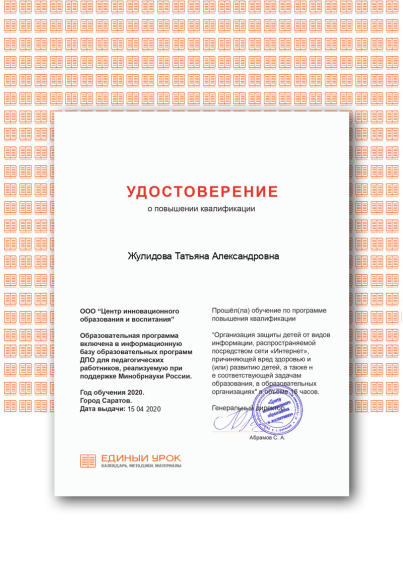 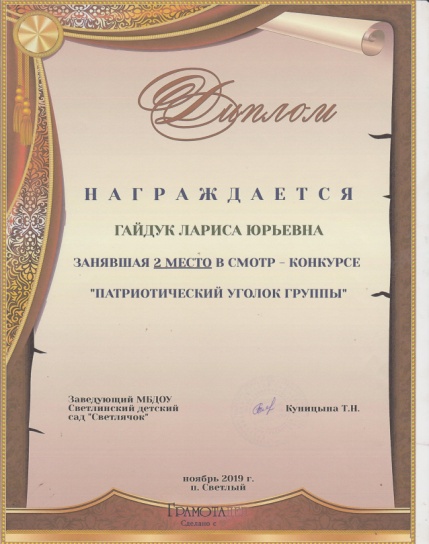 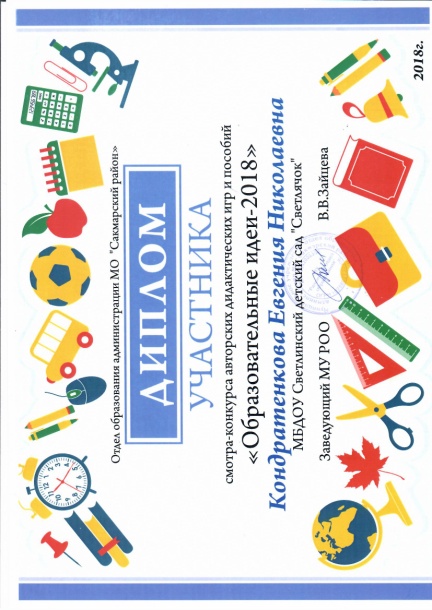 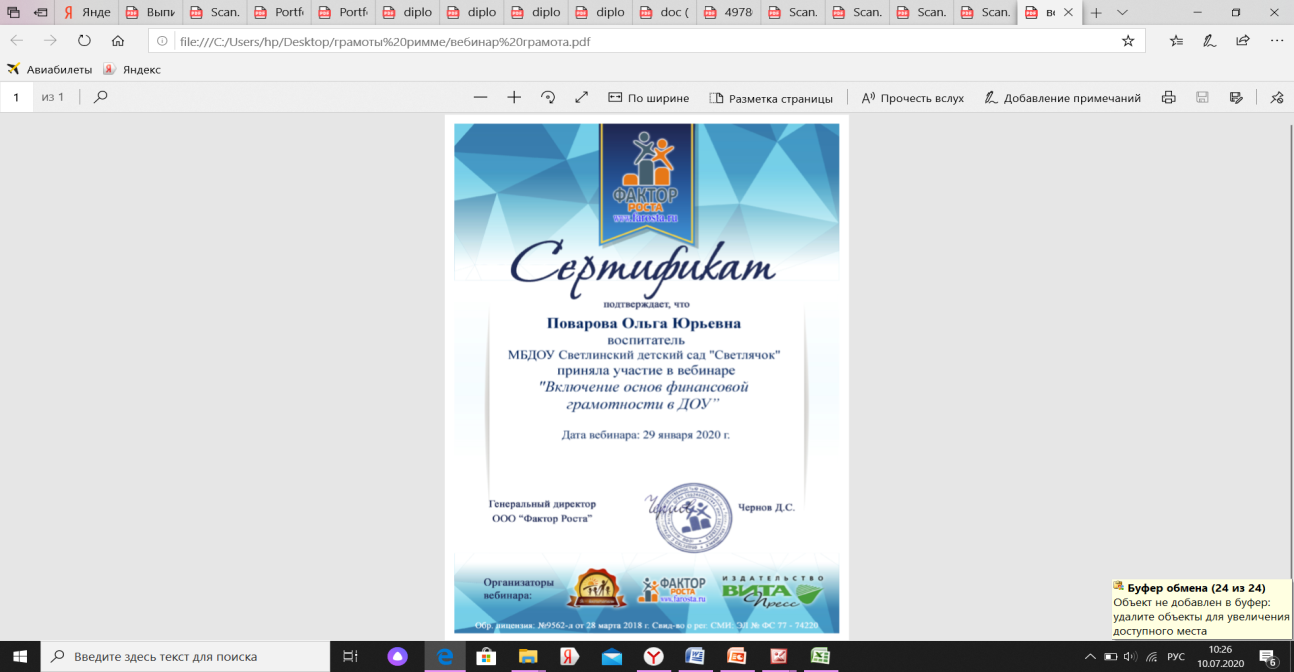 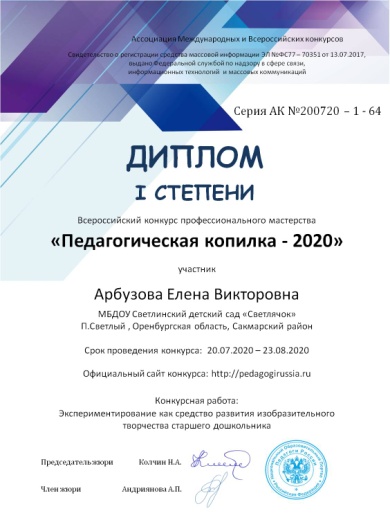 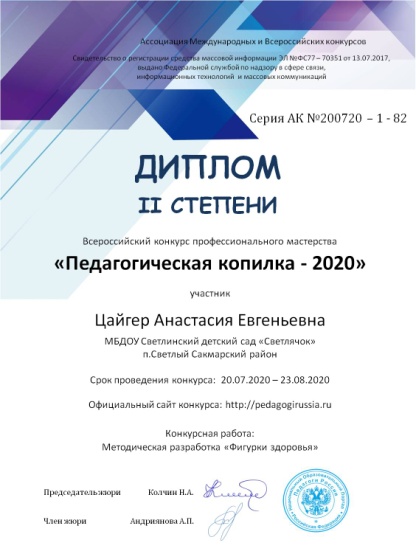 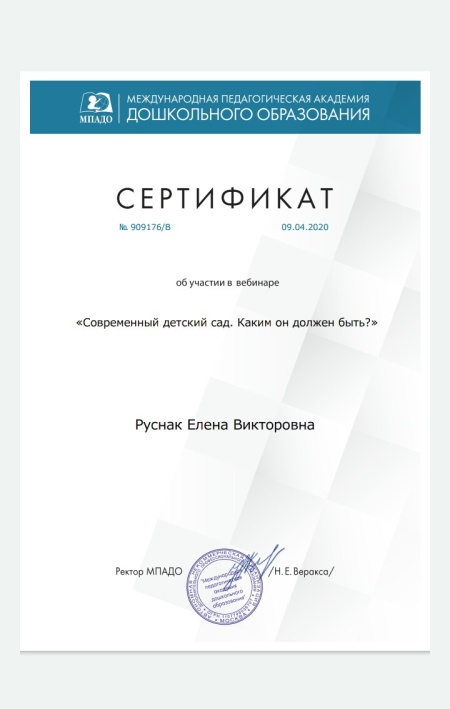 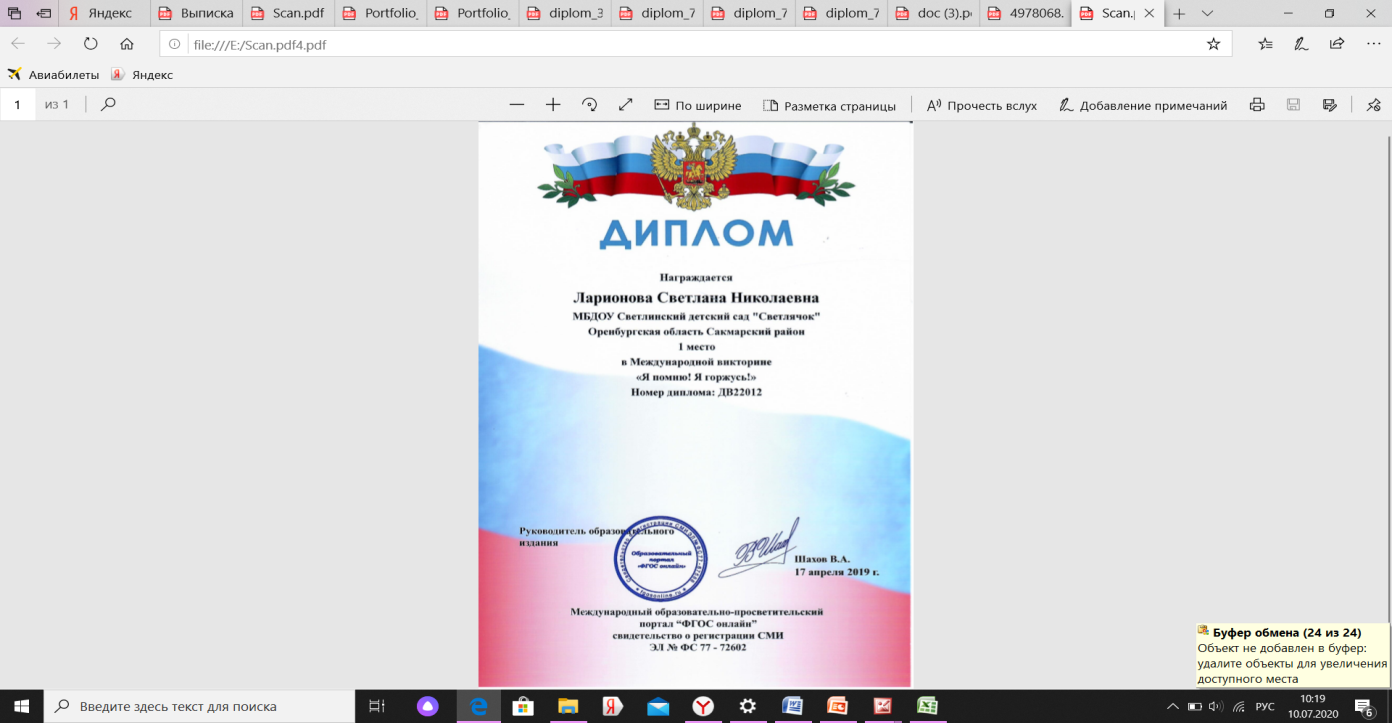 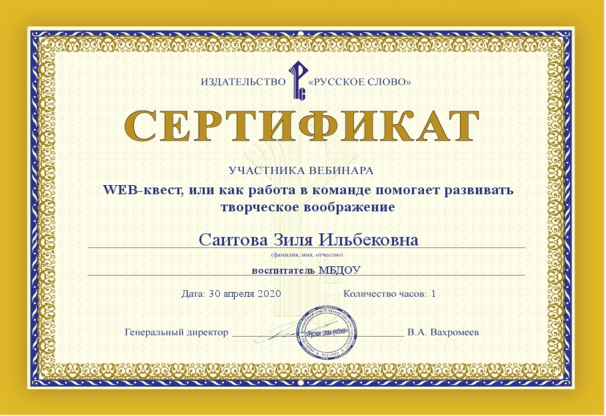 МБДОУ Светлинский д/c "Светлячок", Сакмарский район, поселок Светлый
Участие наших воспитанников в конкурсе
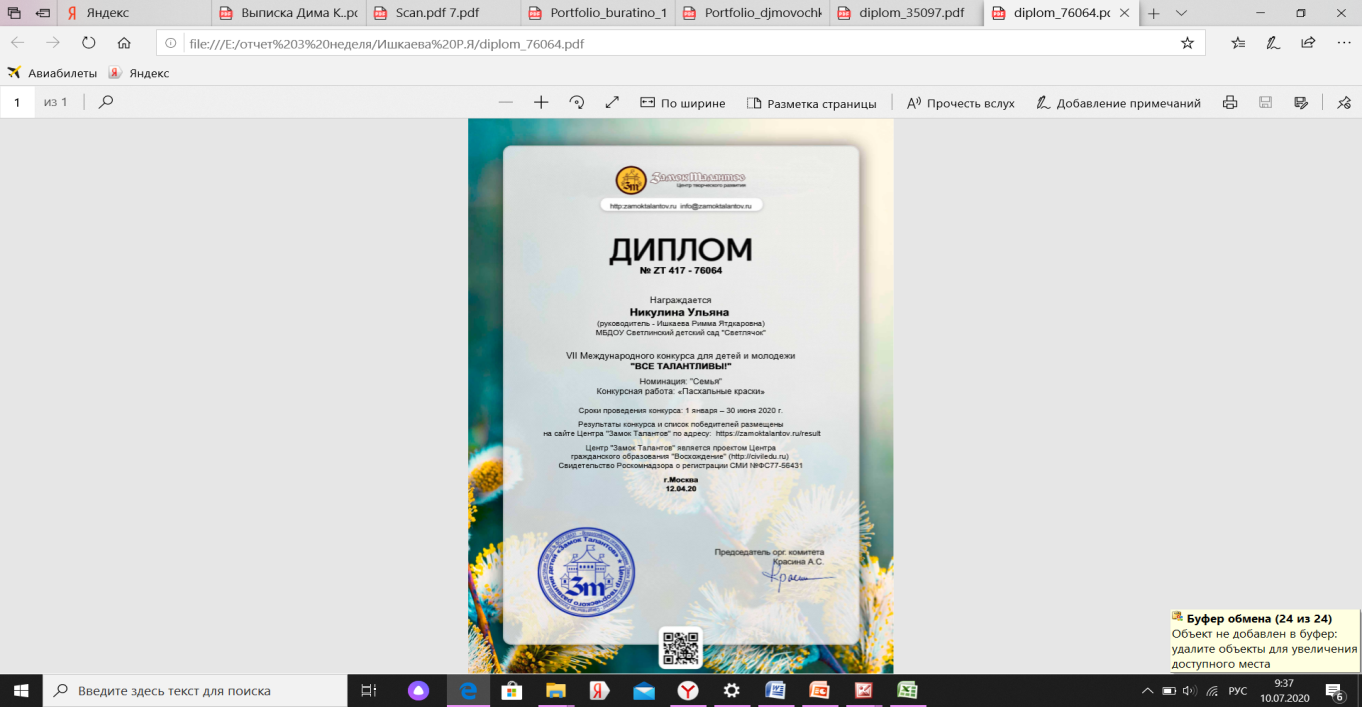 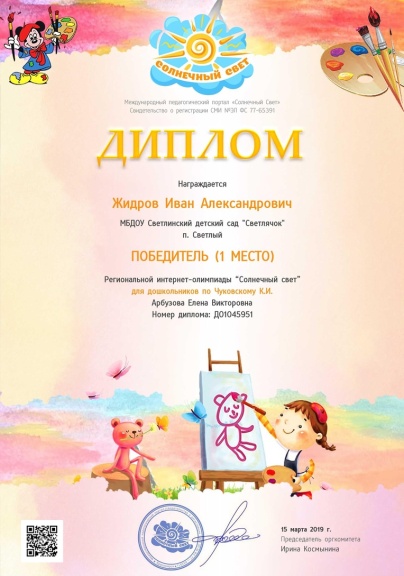 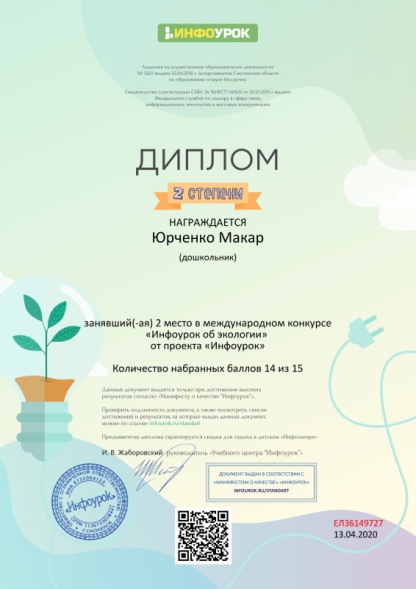 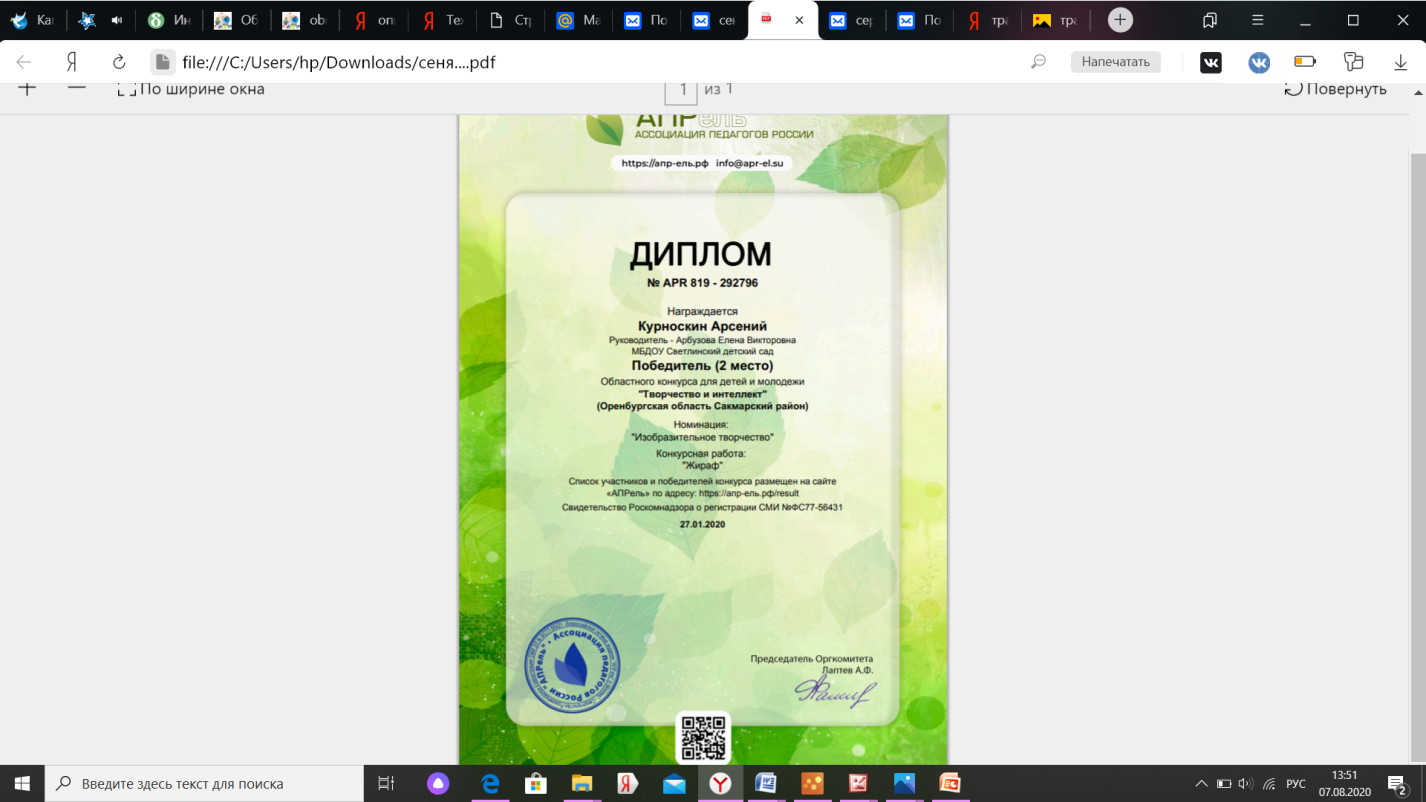 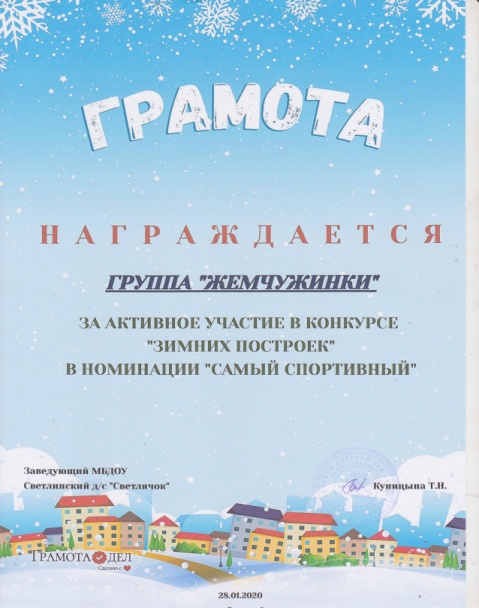 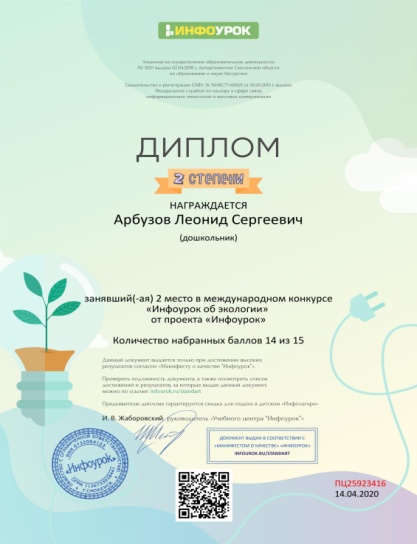 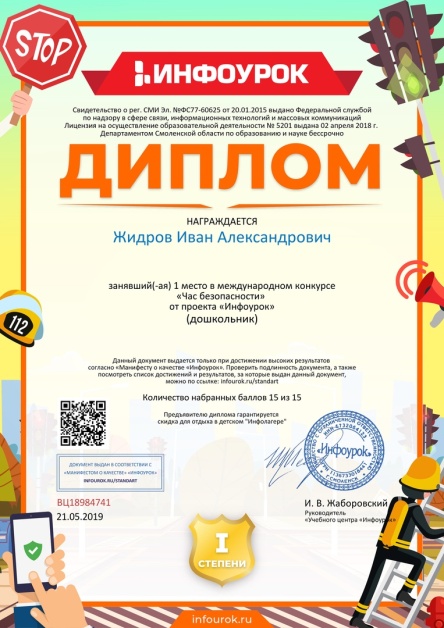 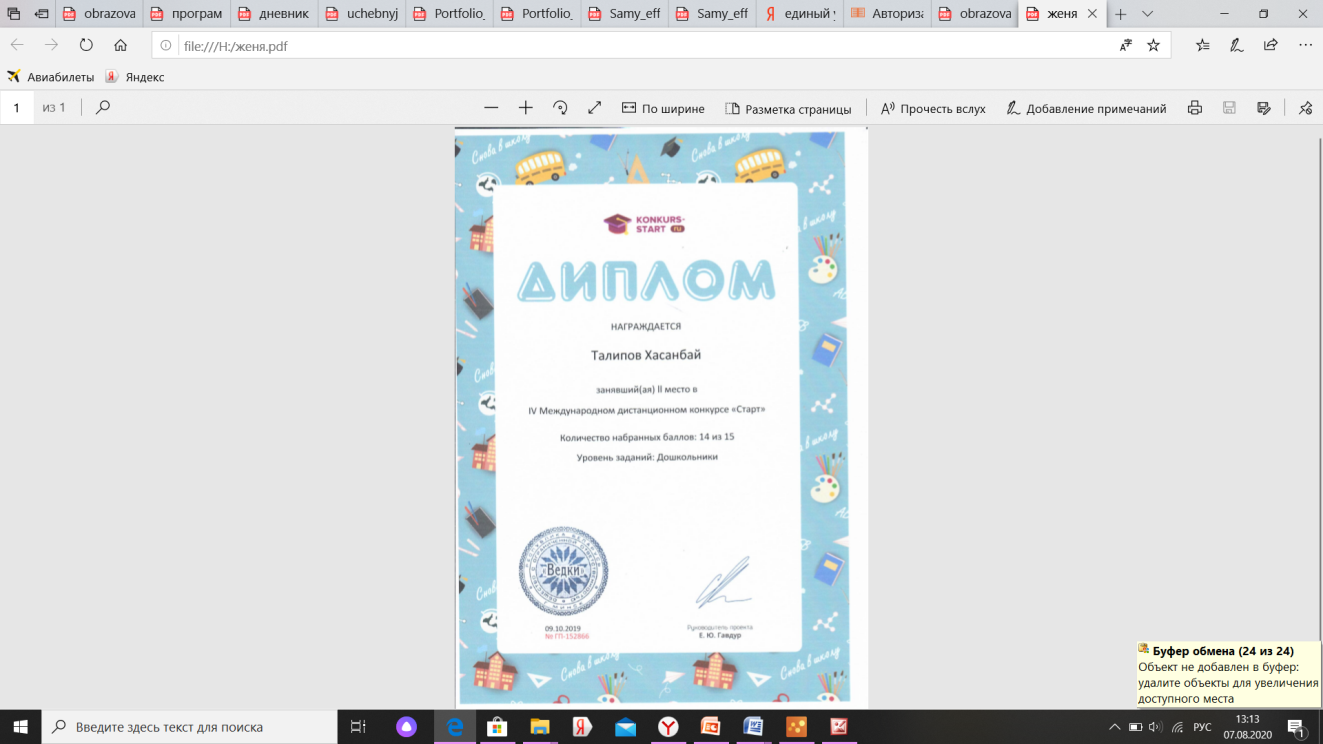 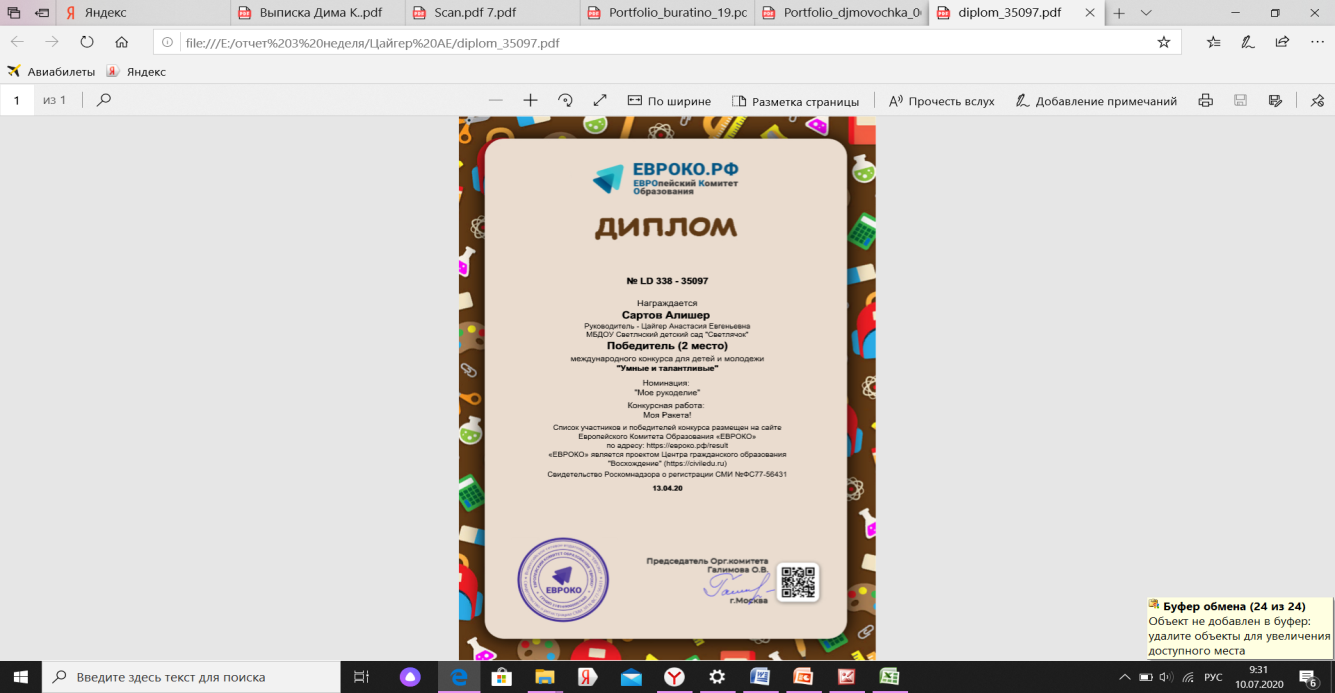 МБДОУ Светлинский д/c "Светлячок", Сакмарский район, поселок Светлый
Достижения нашего  ДОУ
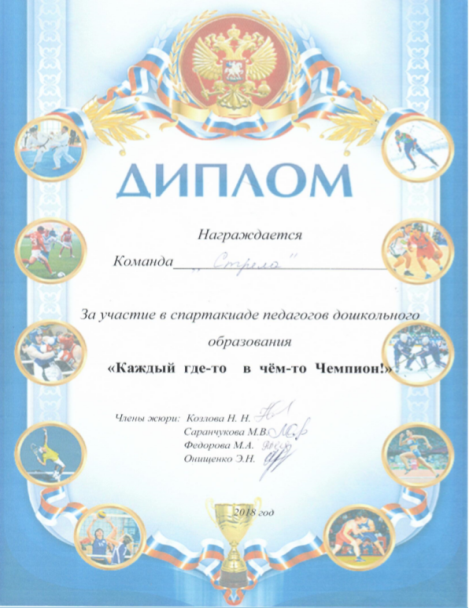 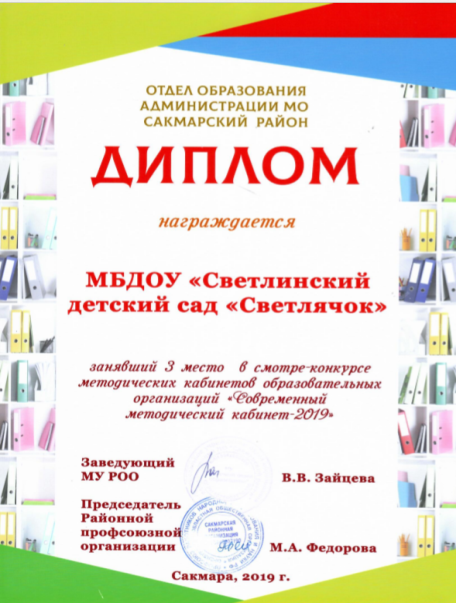 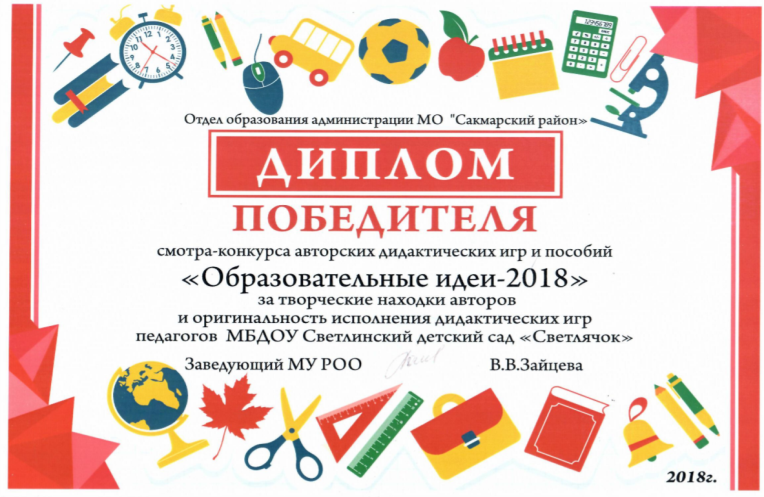 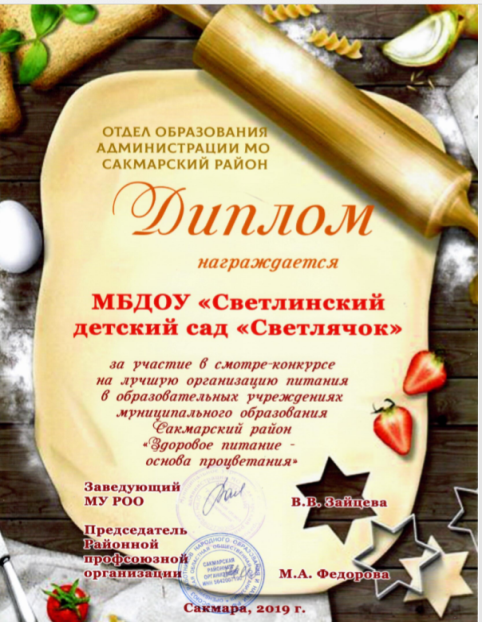 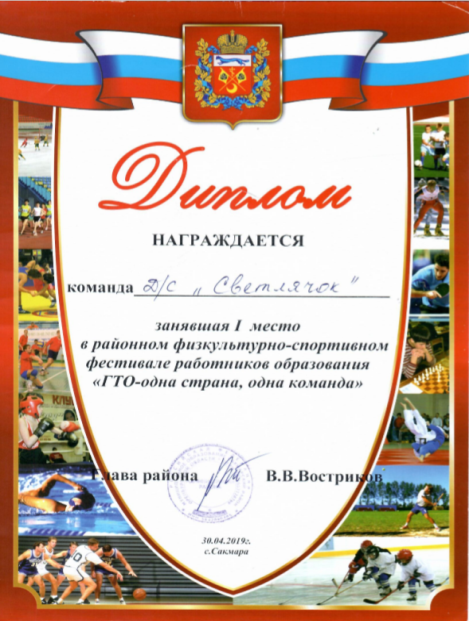 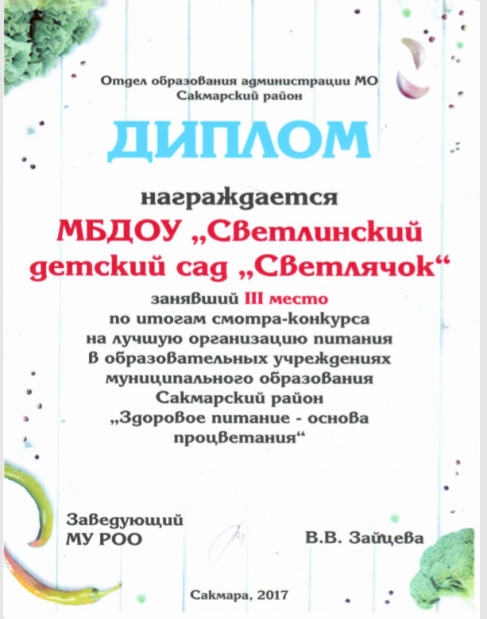 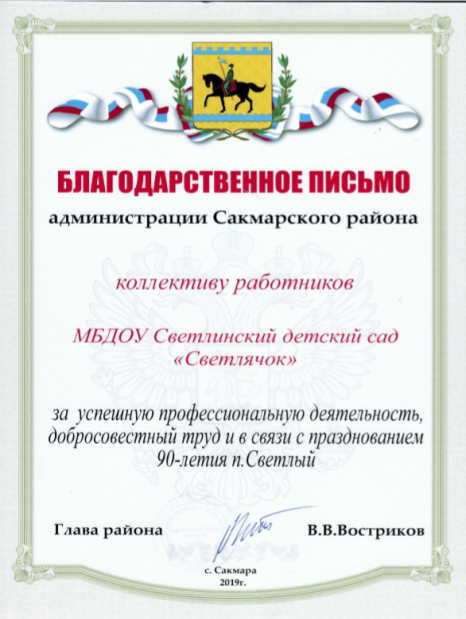 МБДОУ Светлинский д/c "Светлячок", Сакмарский район, поселок Светлый
«Светлячок» в сети Интернет
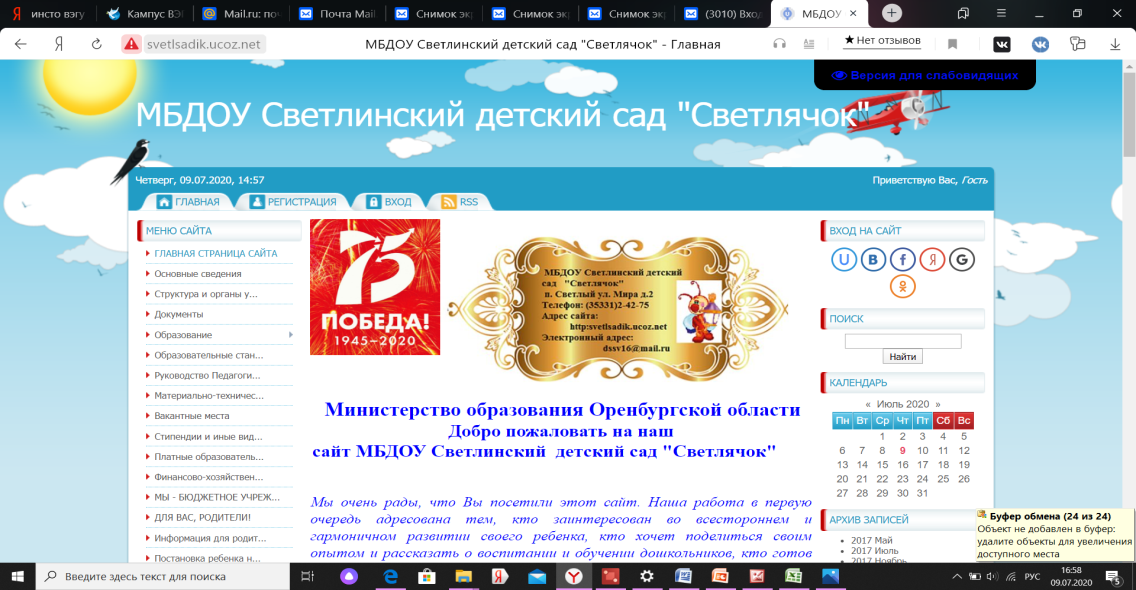 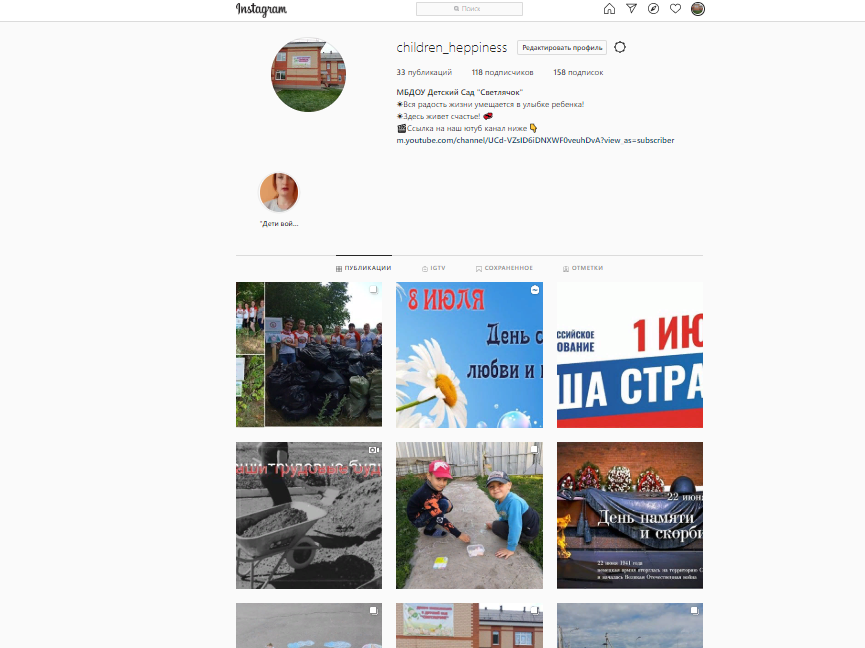 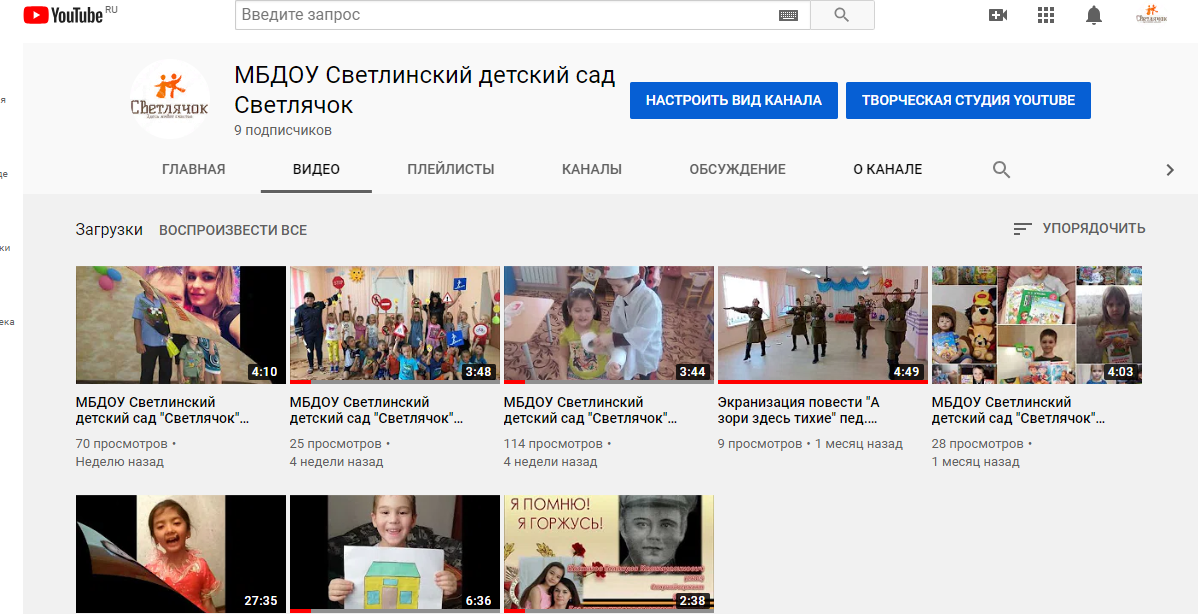 МБДОУ Светлинский д/c "Светлячок", Сакмарский район, поселок Светлый
НАШИ ТРАДИЦИИ
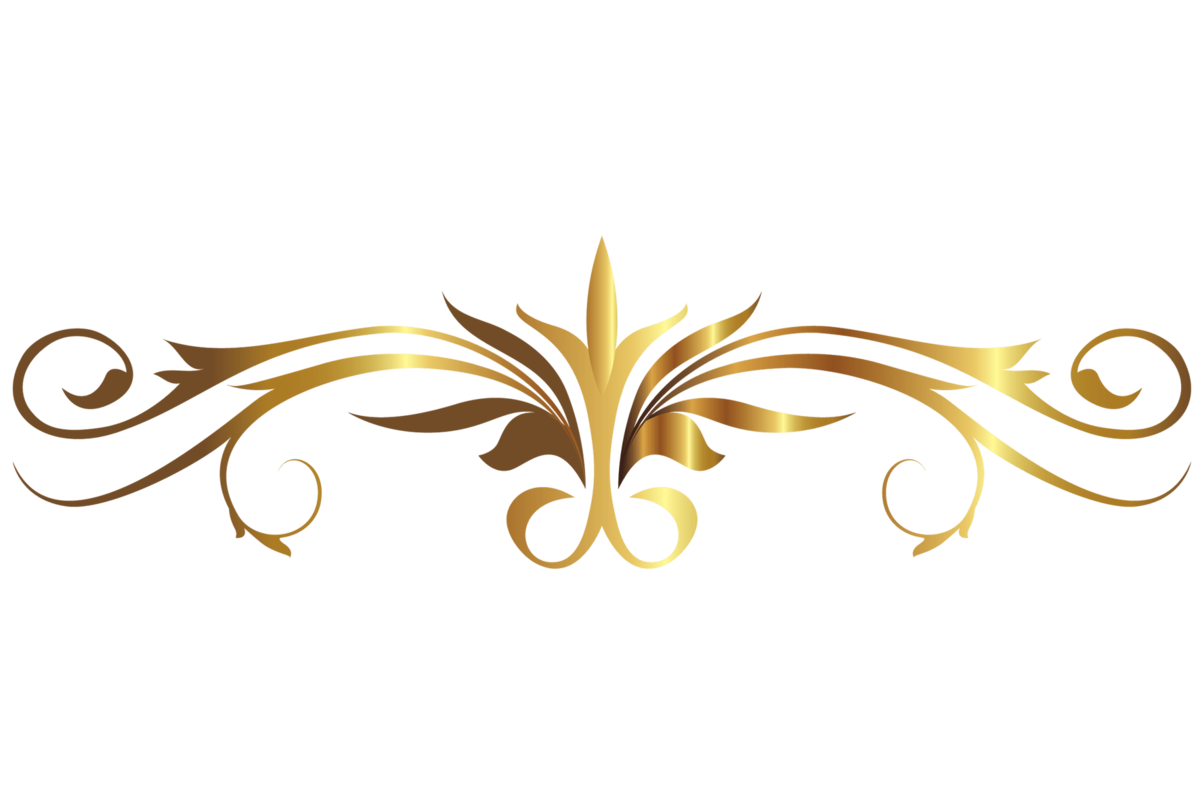 МБДОУ Светлинский д/c "Светлячок", Сакмарский район, поселок Светлый
День Великой Победы!
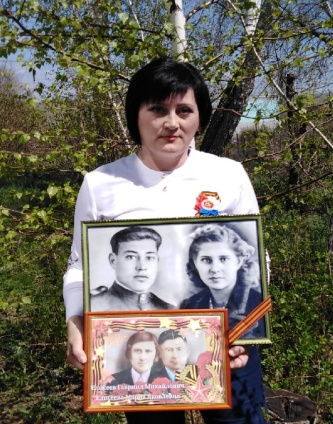 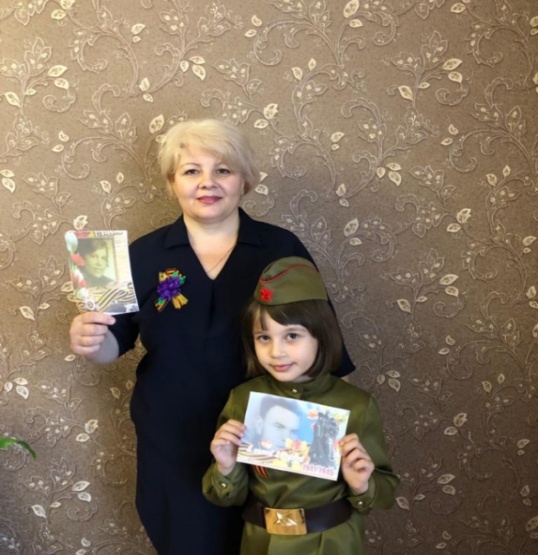 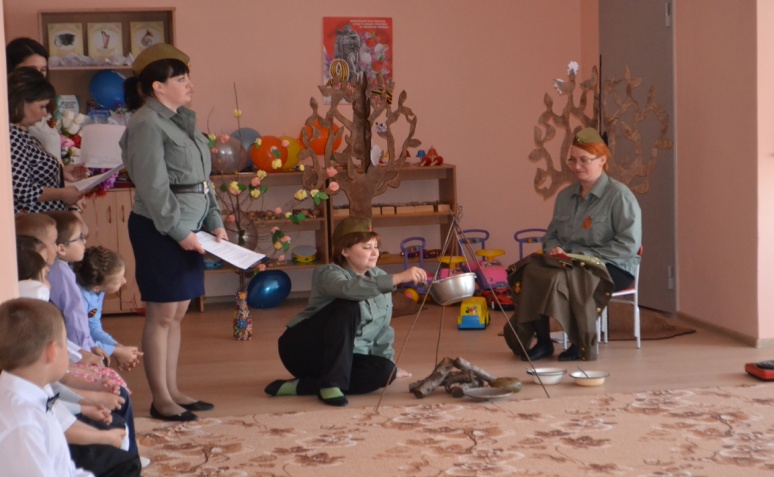 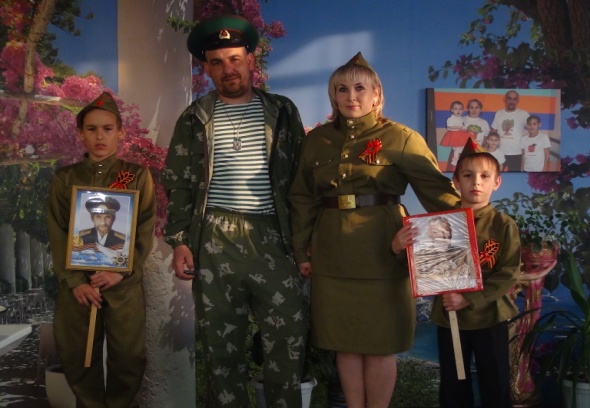 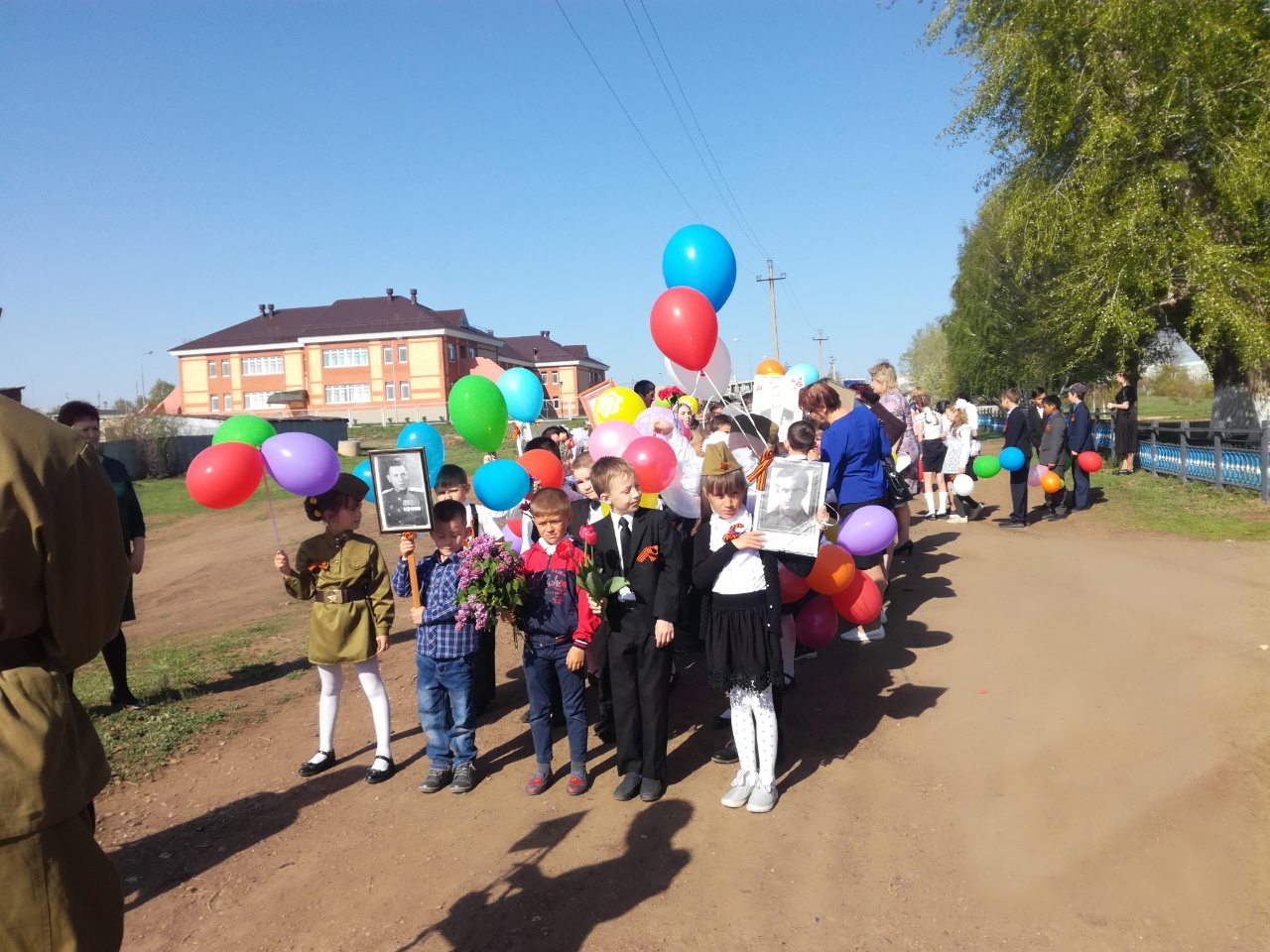 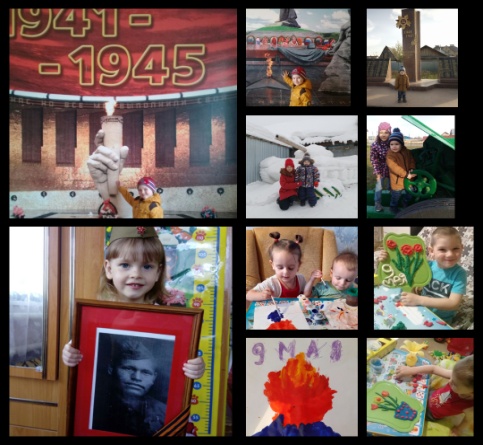 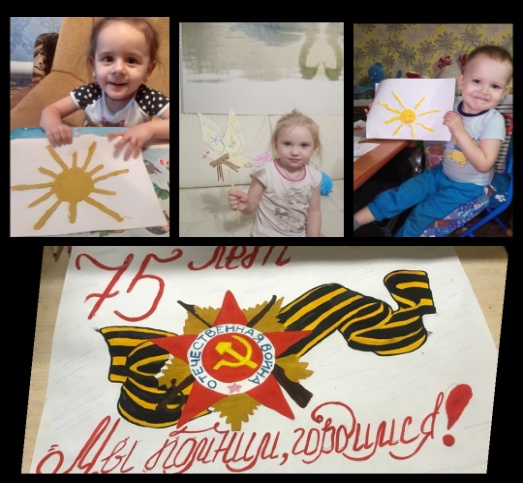 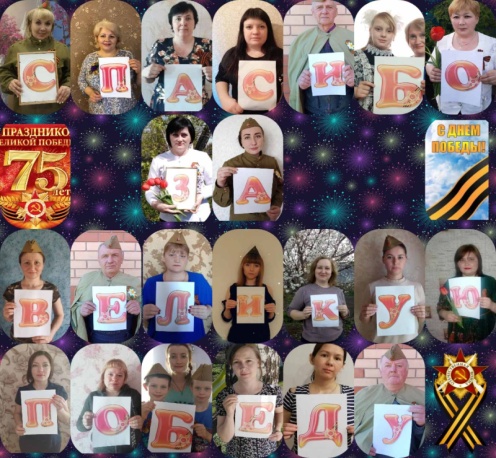 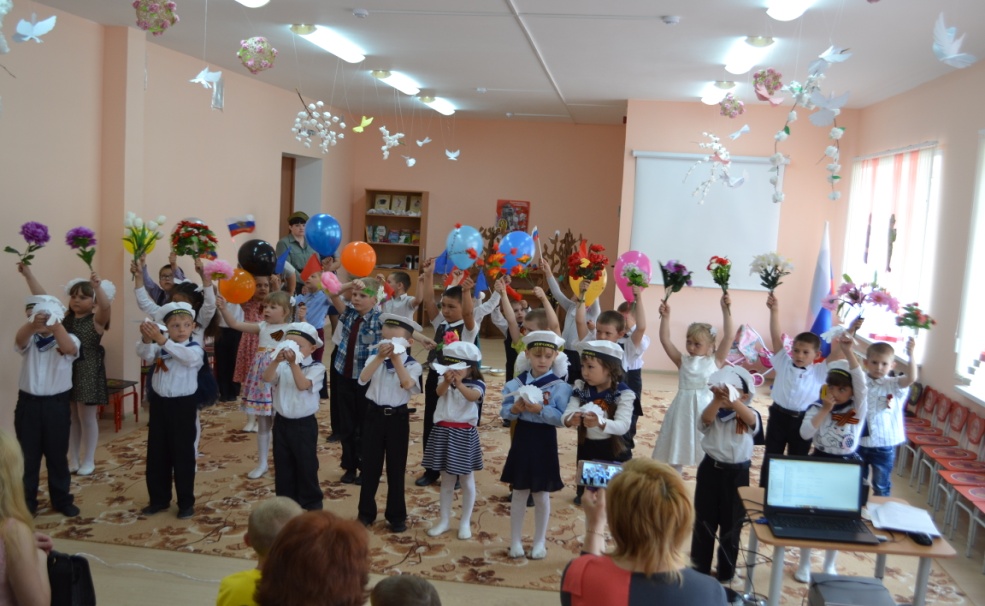 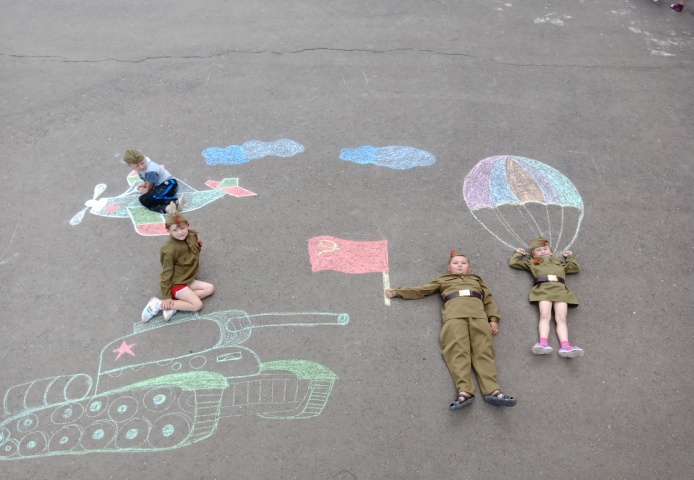 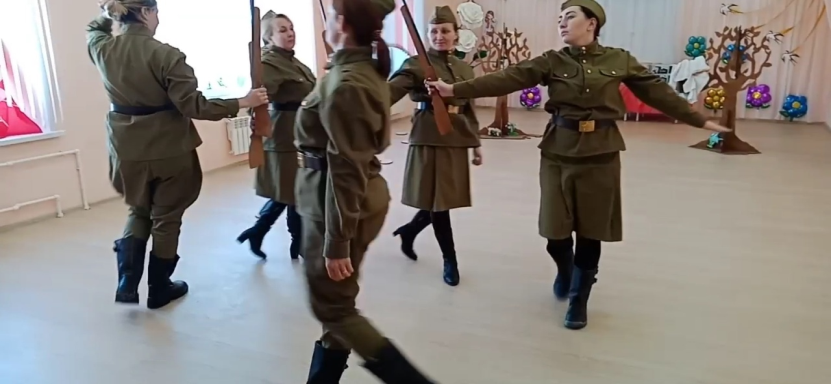 МБДОУ Светлинский д/c "Светлячок", Сакмарский район, поселок Светлый
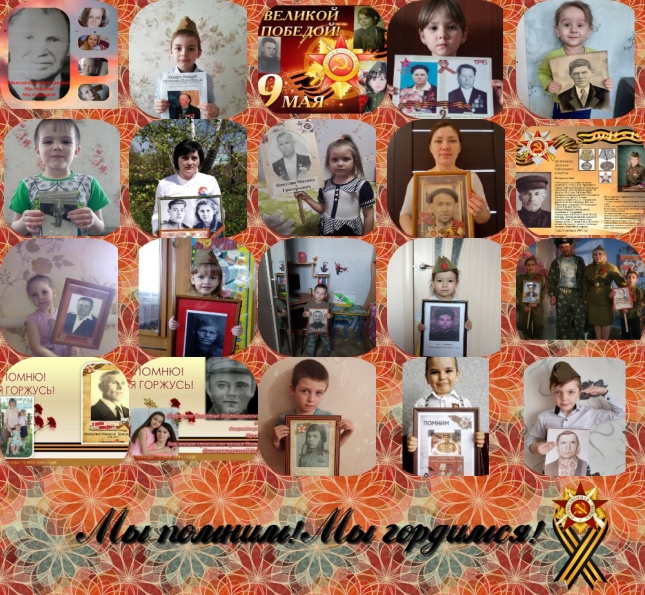 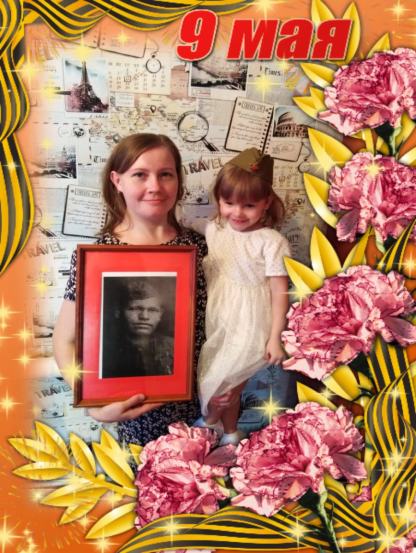 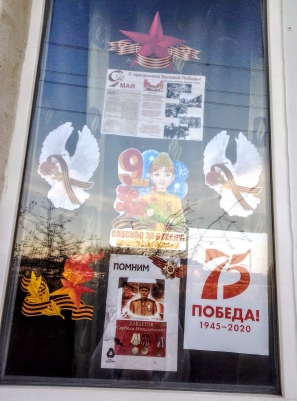 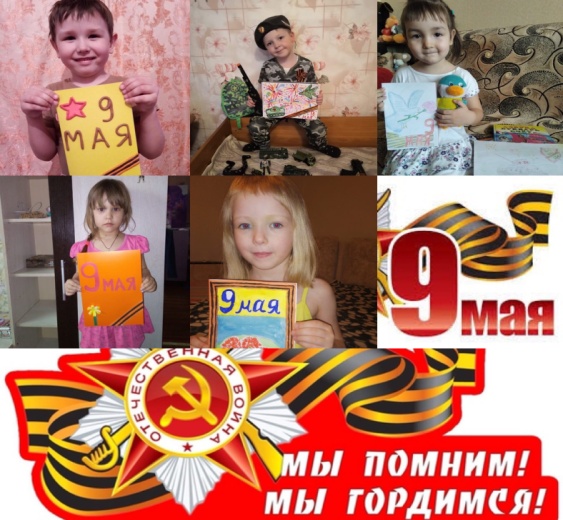 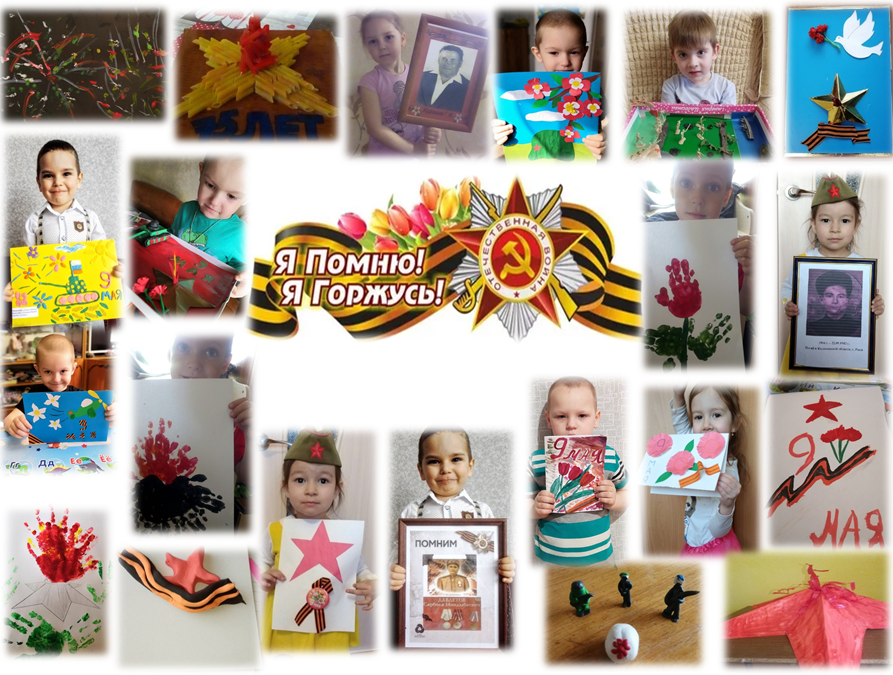 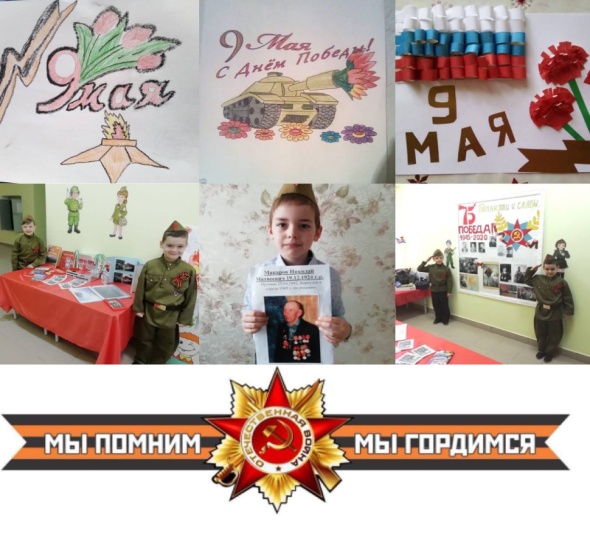 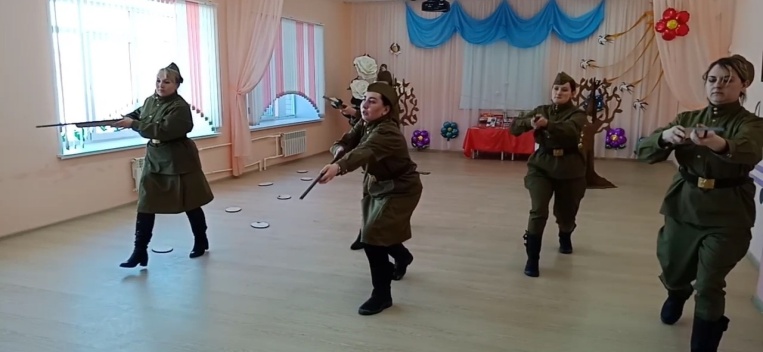 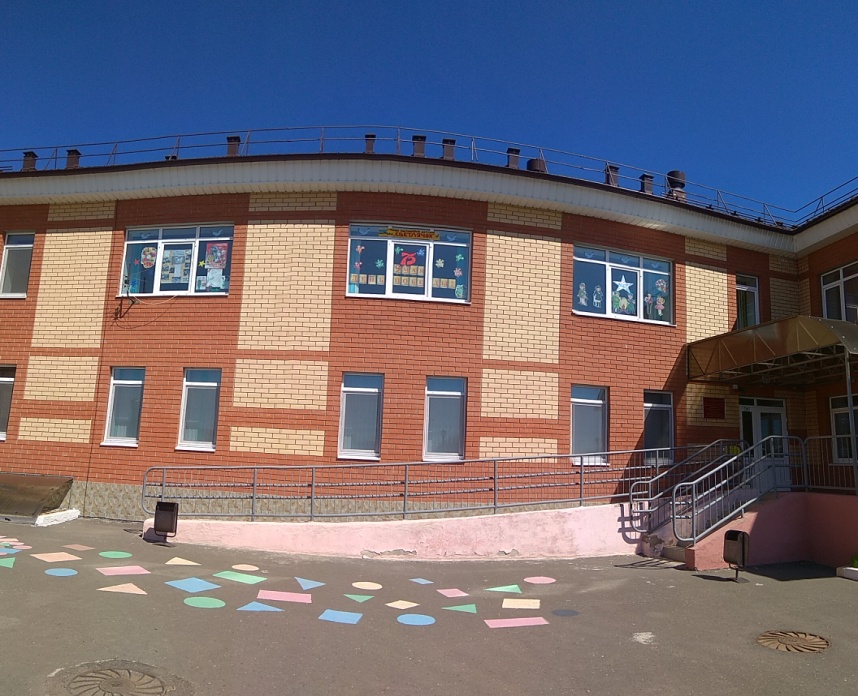 МБДОУ Светлинский д/c "Светлячок", Сакмарский район, поселок Светлый
Масленица
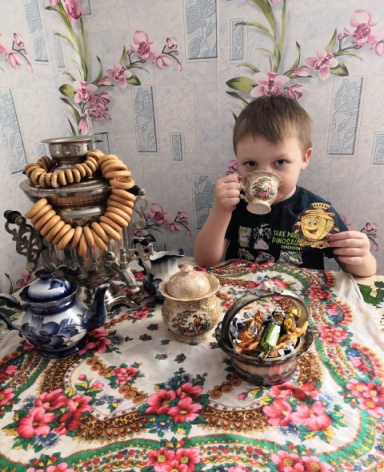 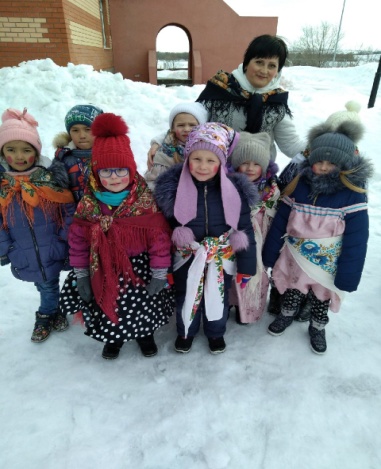 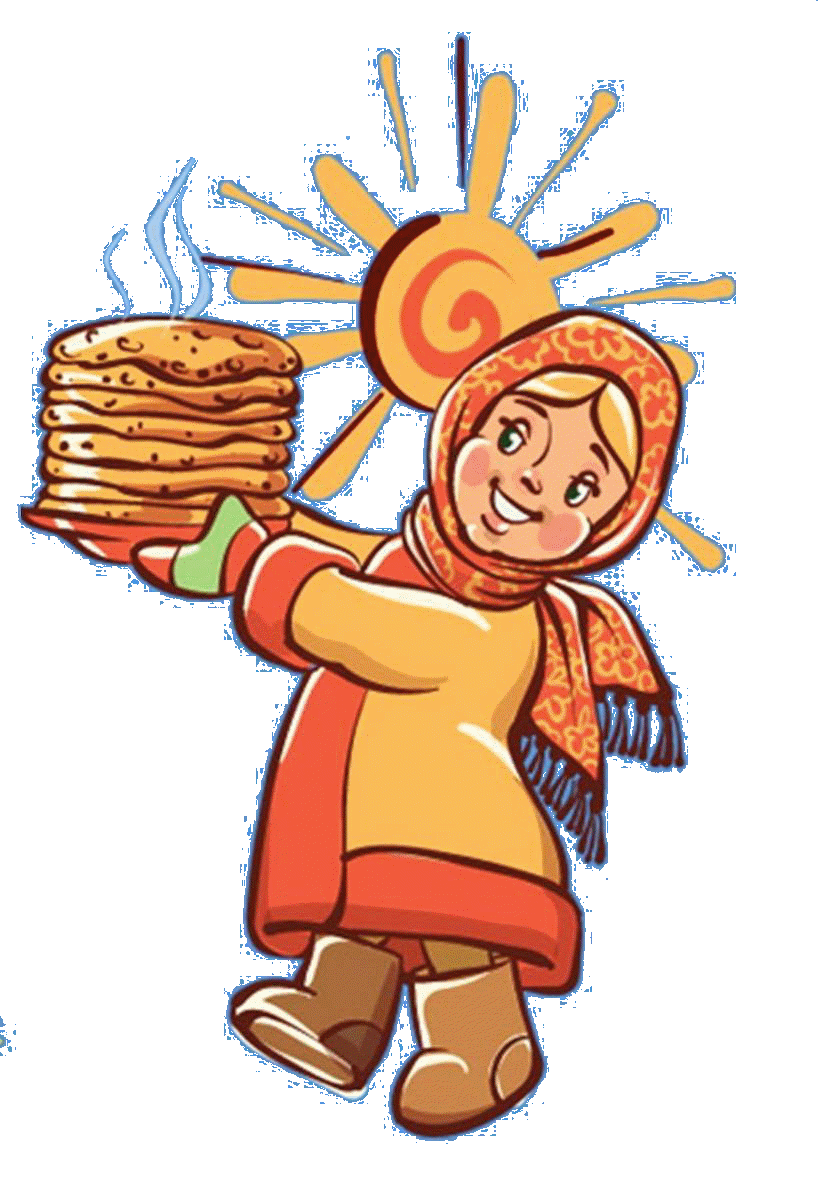 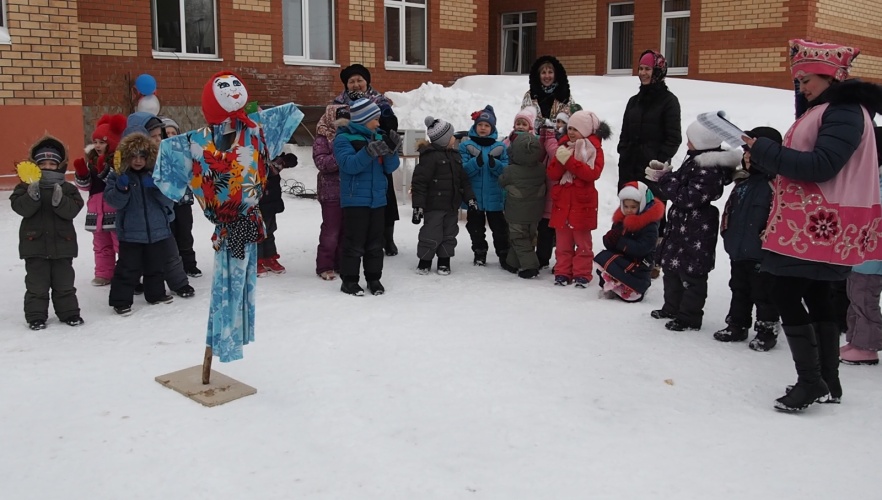 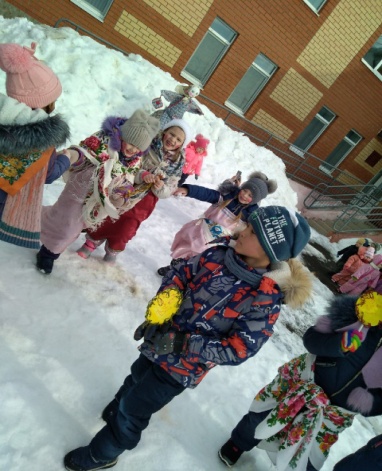 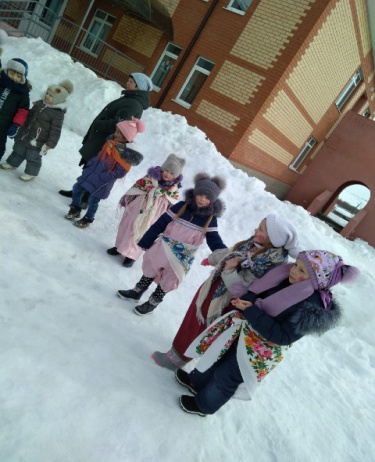 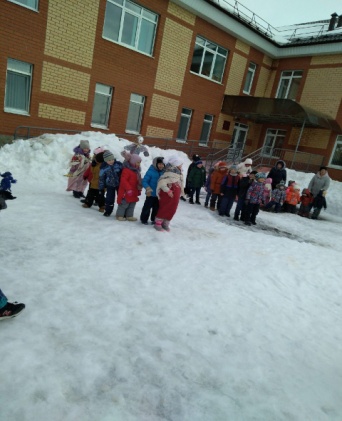 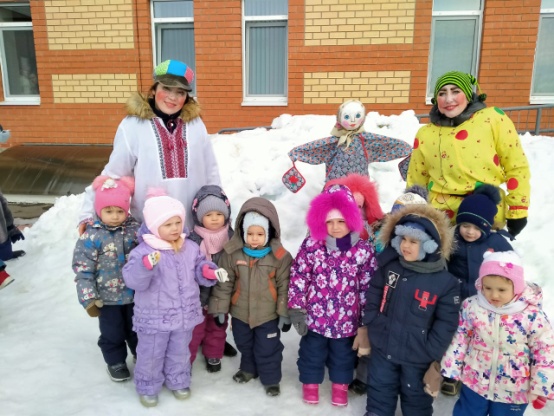 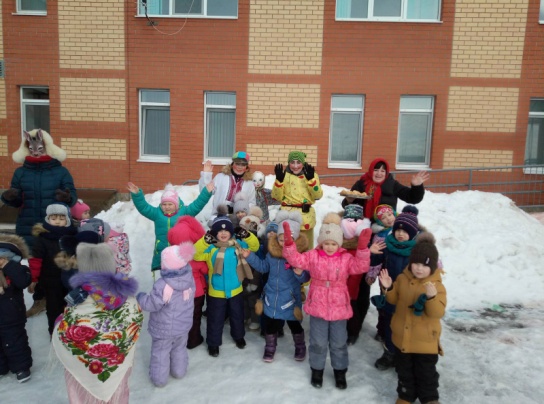 МБДОУ Светлинский д/c "Светлячок", Сакмарский район, поселок Светлый
Новый год
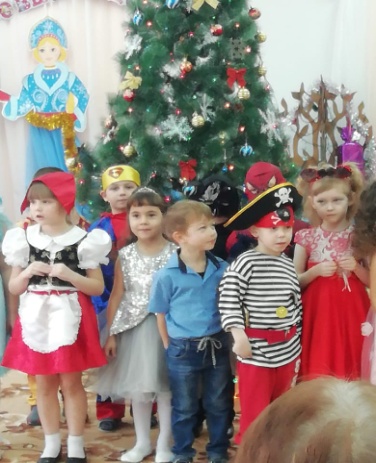 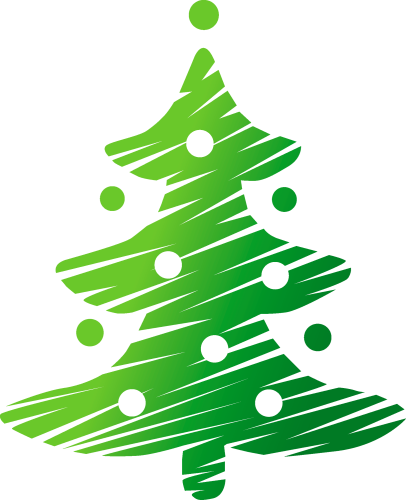 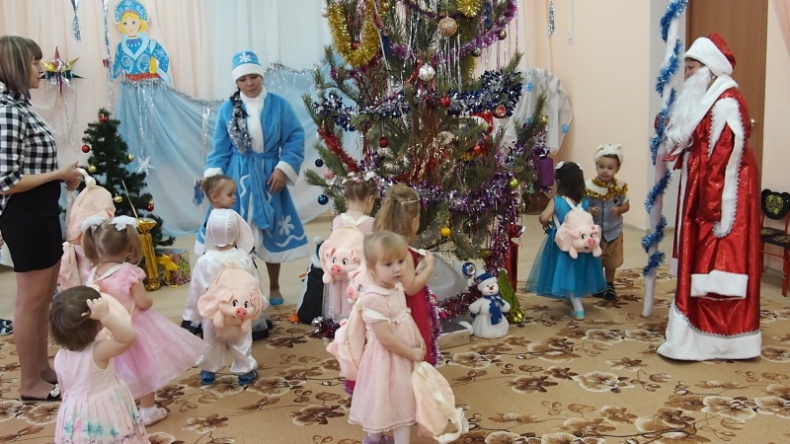 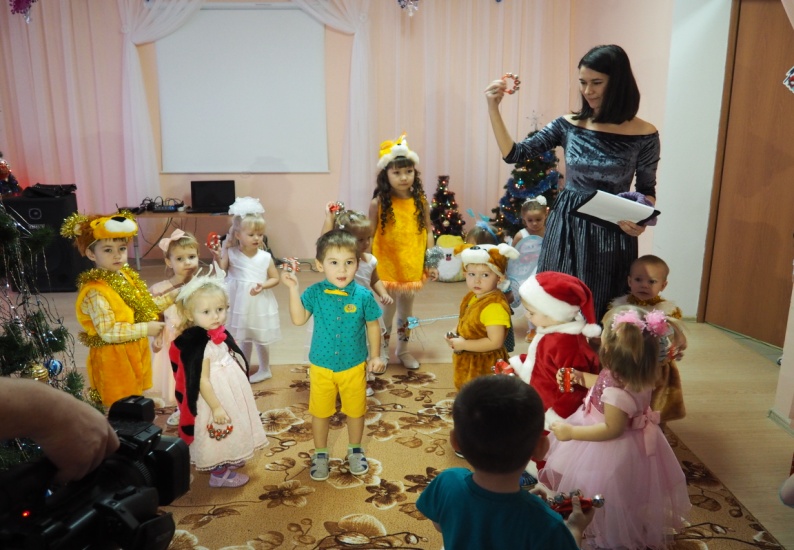 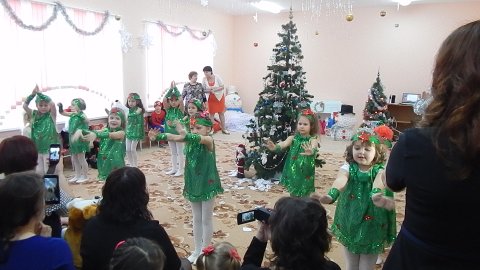 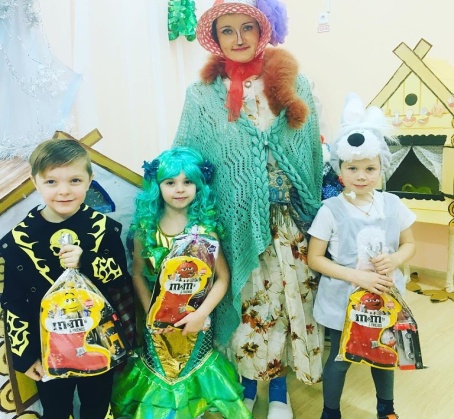 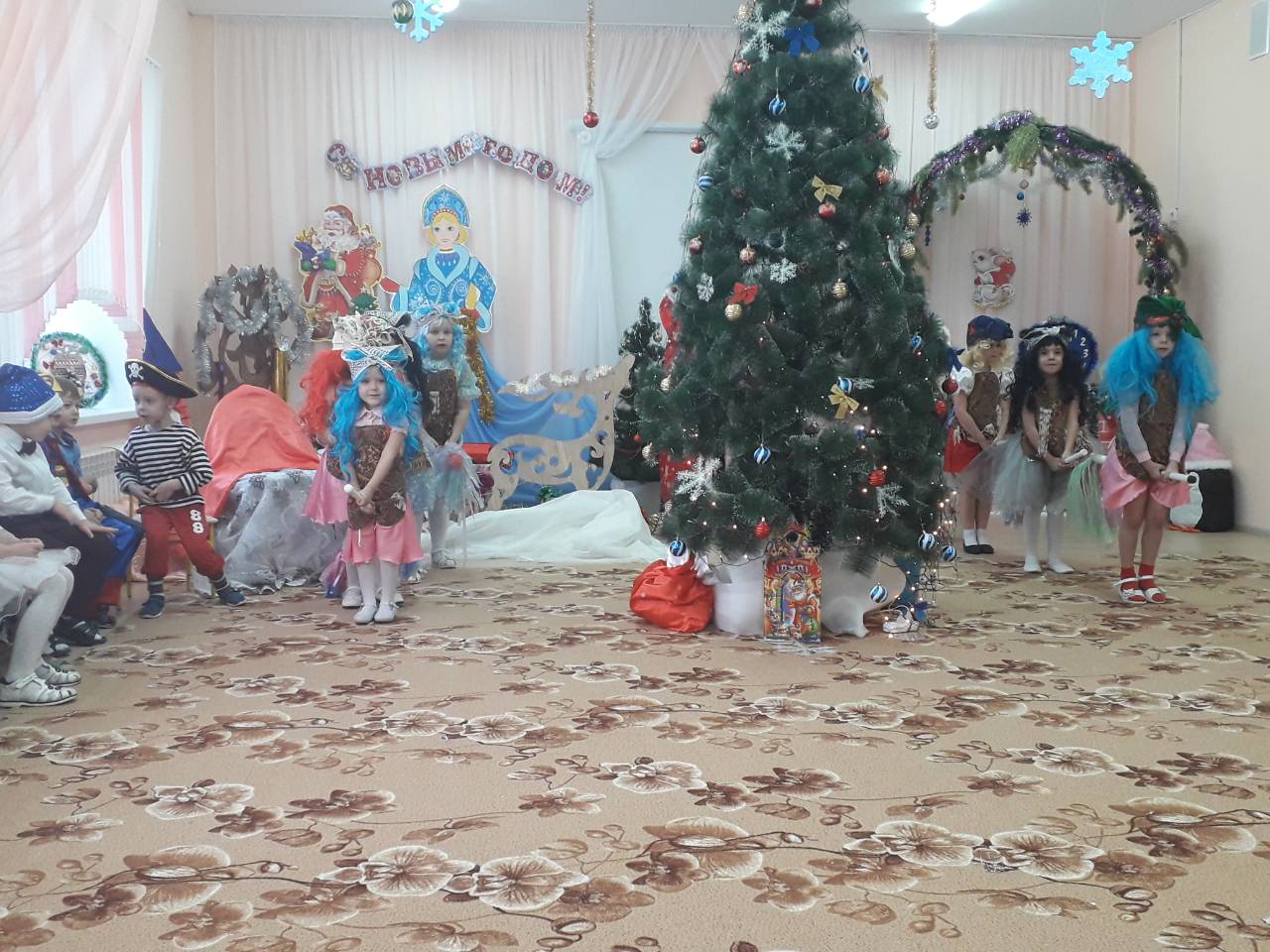 МБДОУ Светлинский д/c "Светлячок", Сакмарский район, поселок Светлый
23 февраля
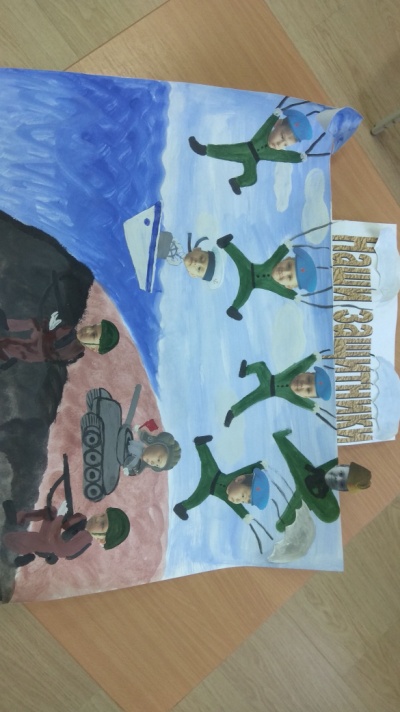 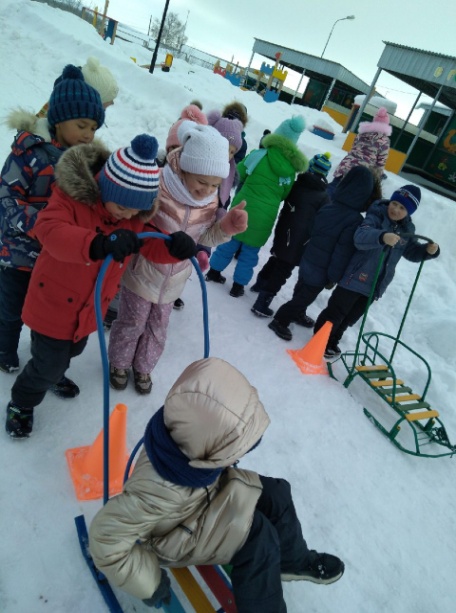 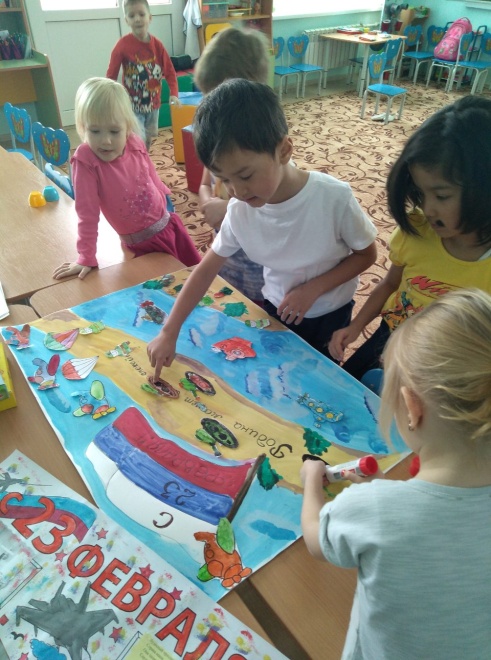 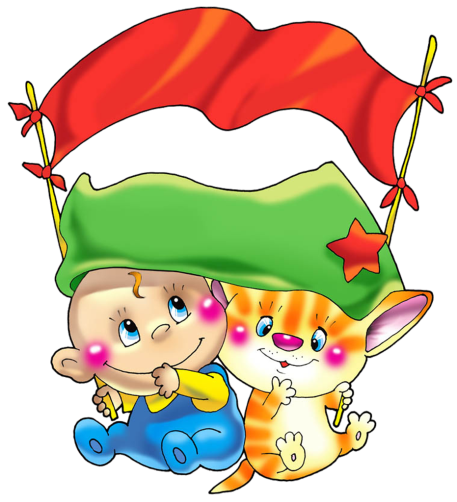 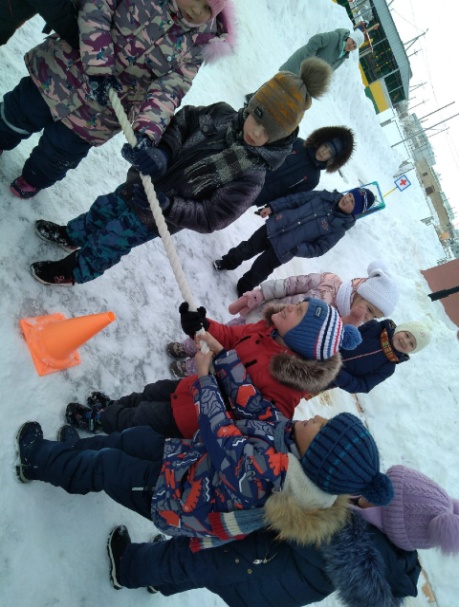 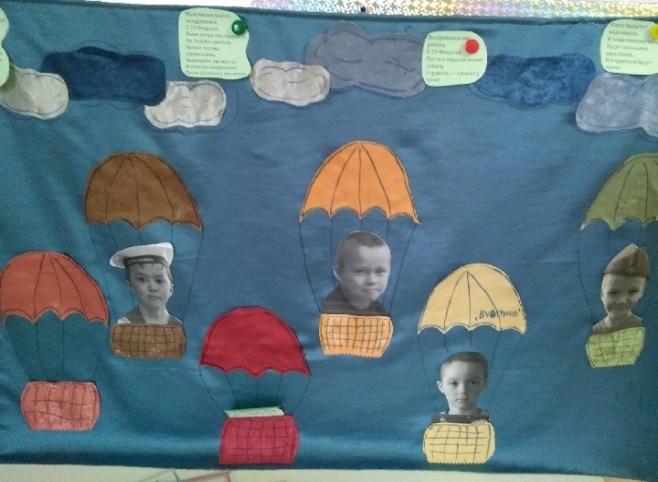 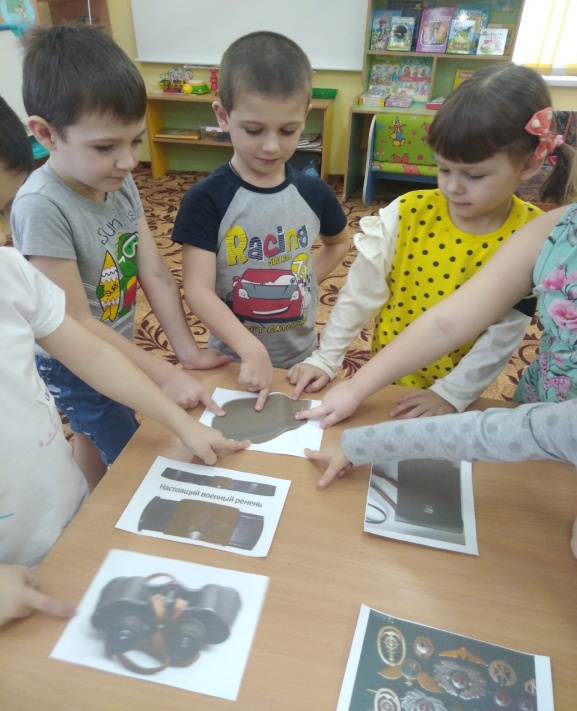 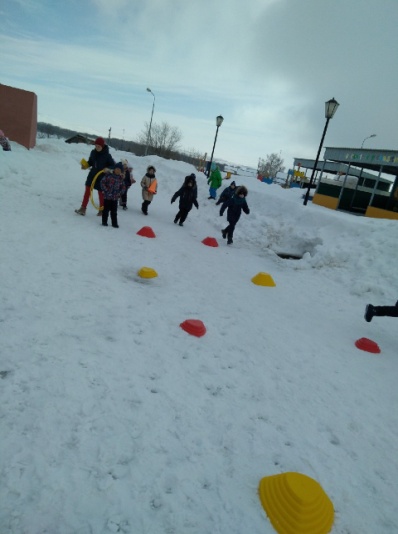 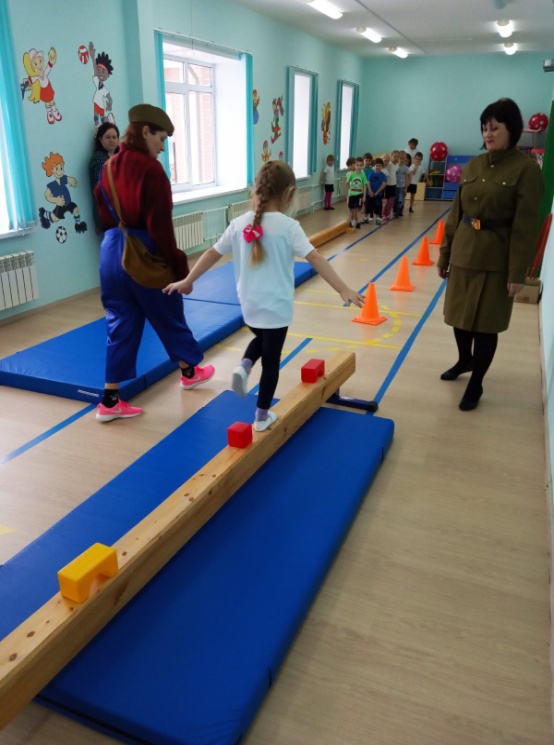 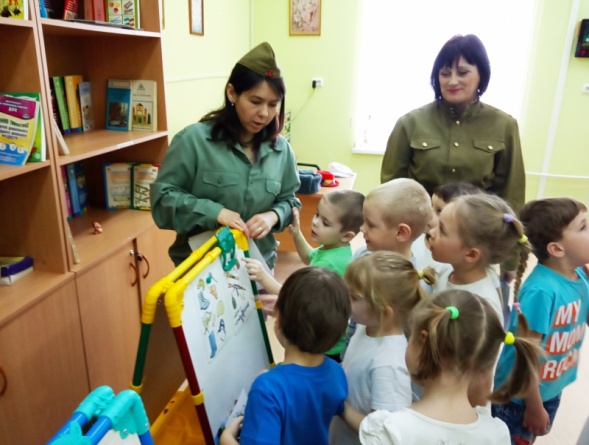 МБДОУ Светлинский д/c "Светлячок", Сакмарский район, поселок Светлый
8 марта
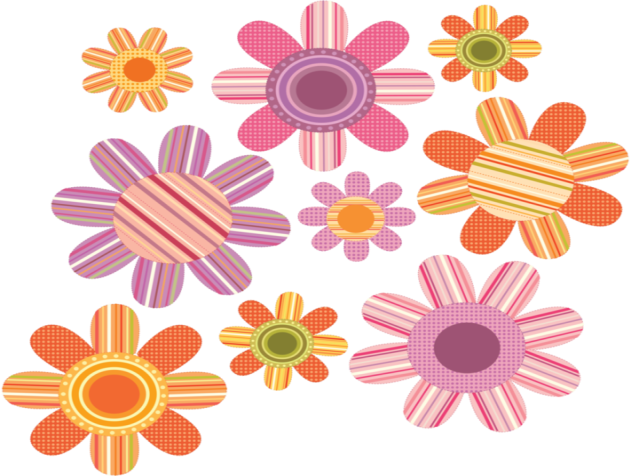 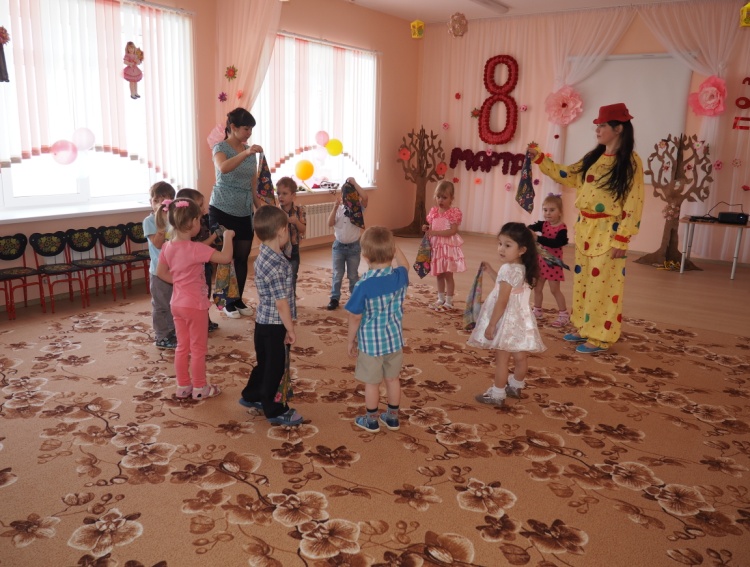 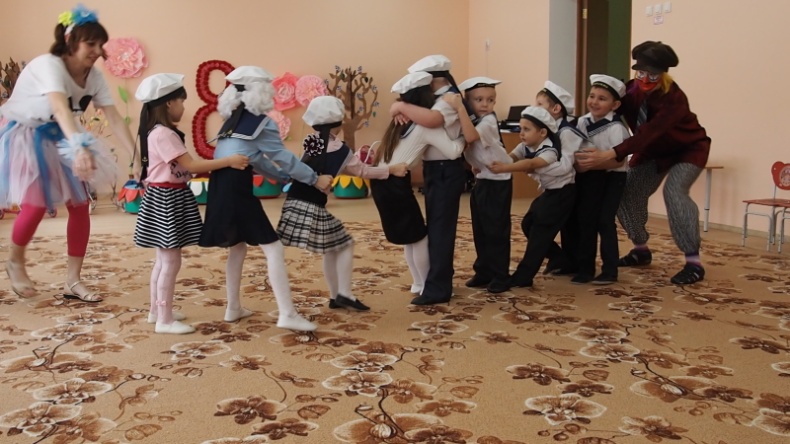 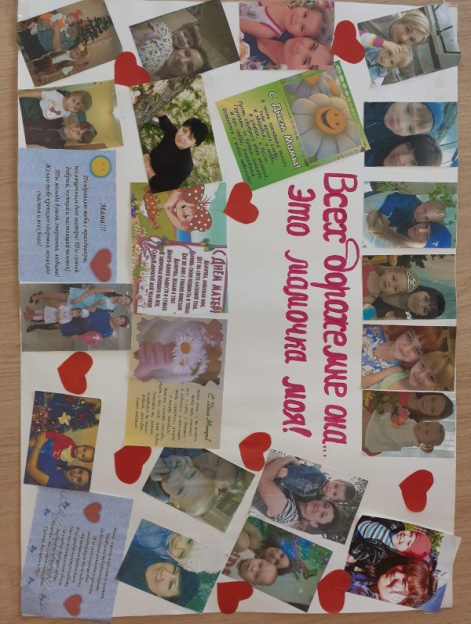 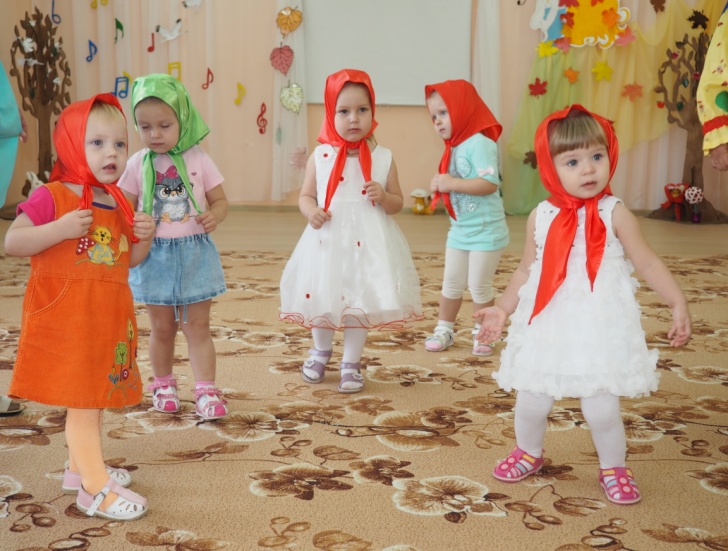 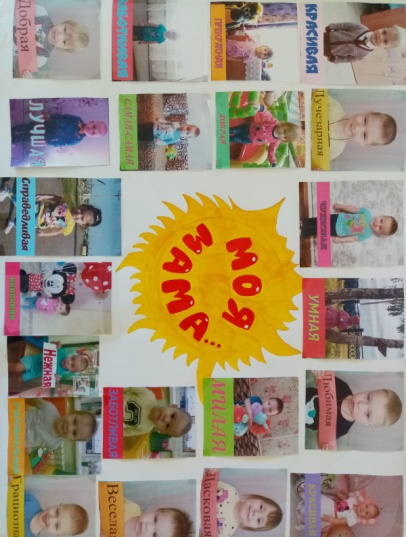 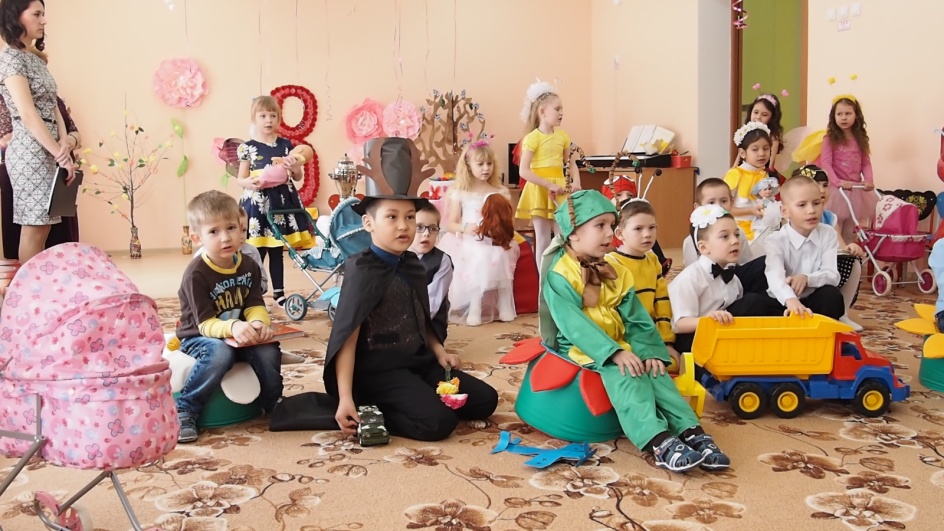 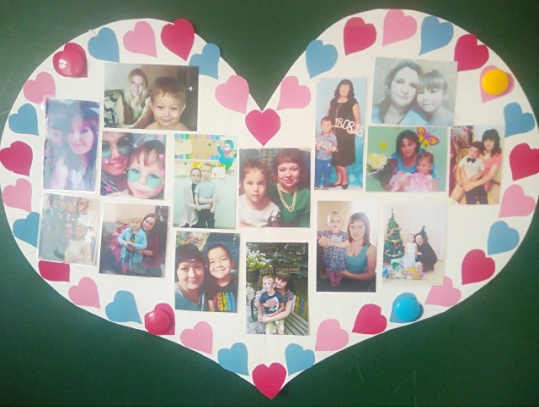 МБДОУ Светлинский д/c "Светлячок", Сакмарский район, поселок Светлый
Оздоровительная работа
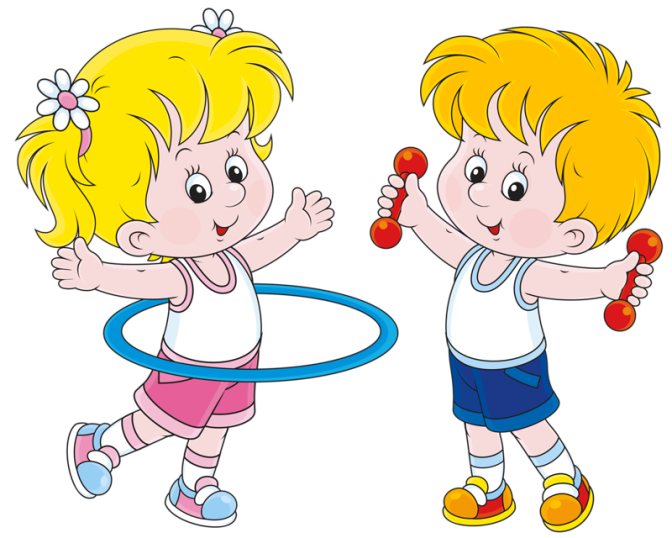 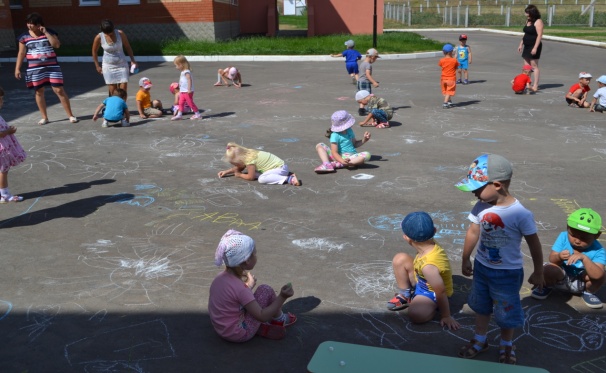 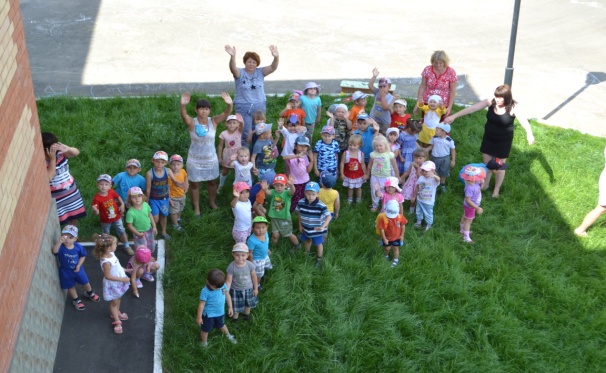 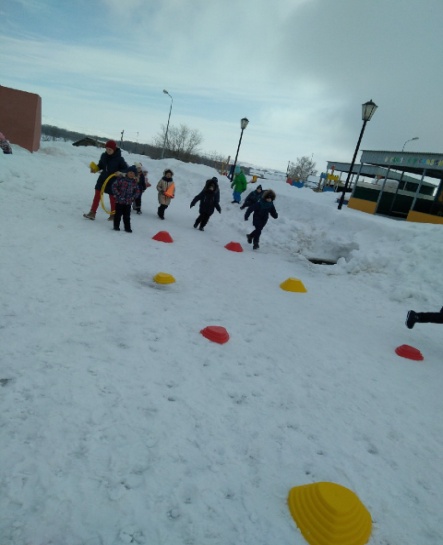 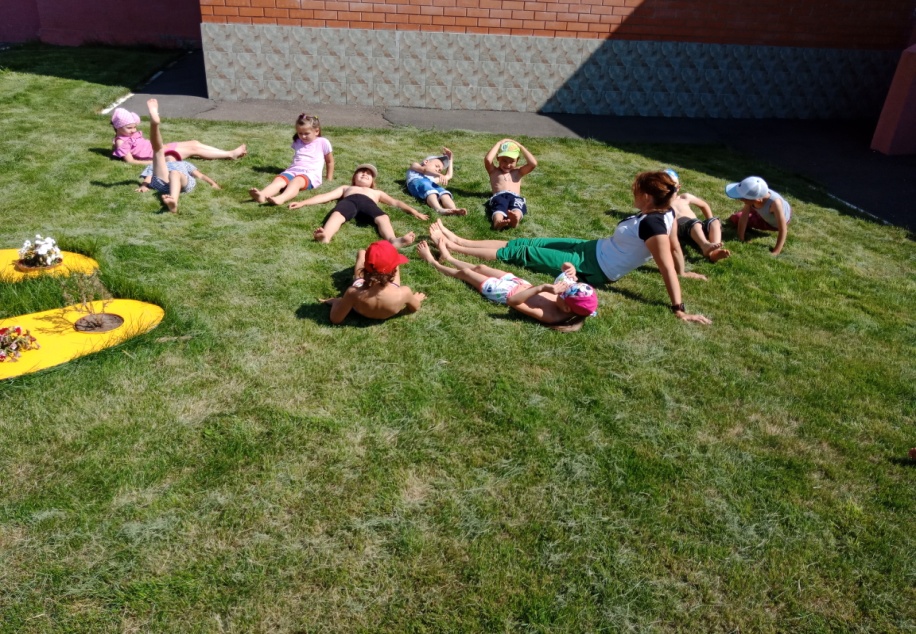 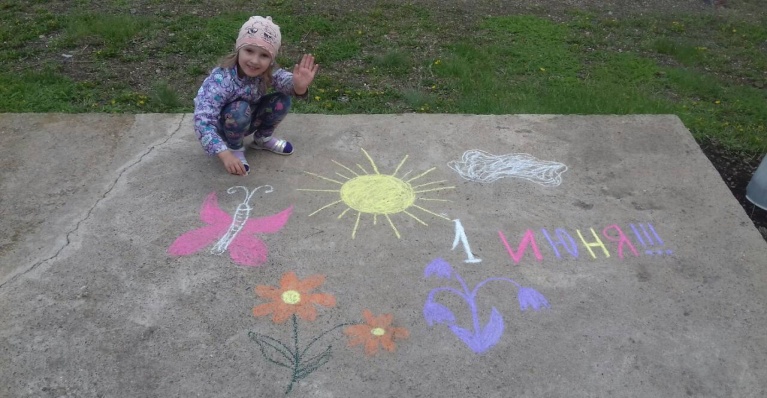 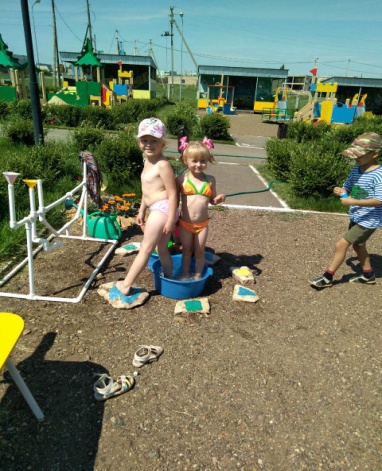 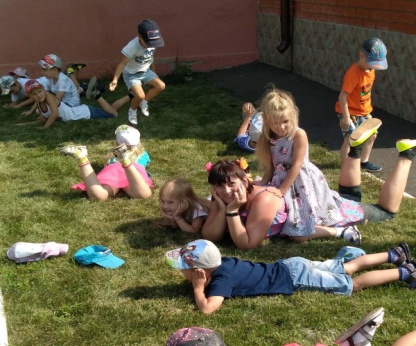 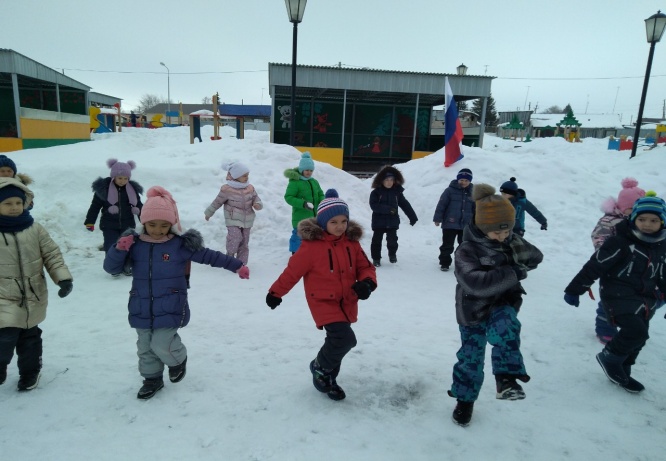 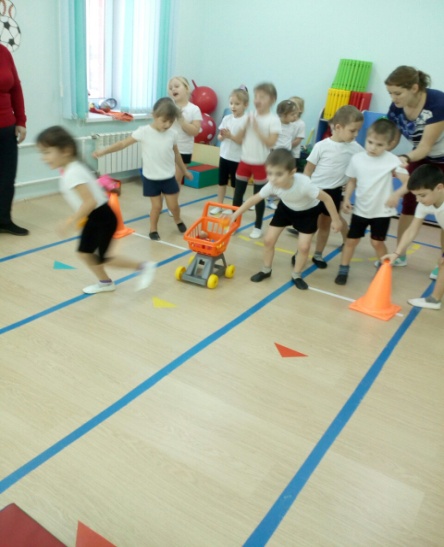 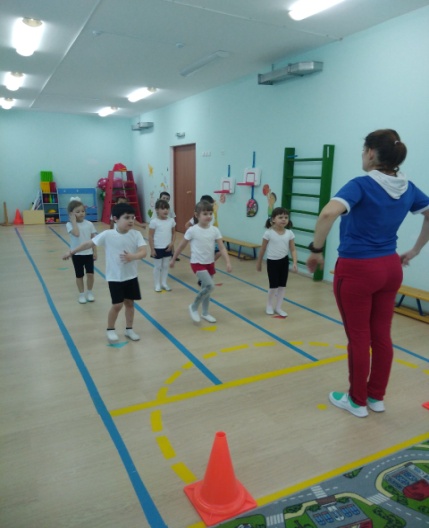 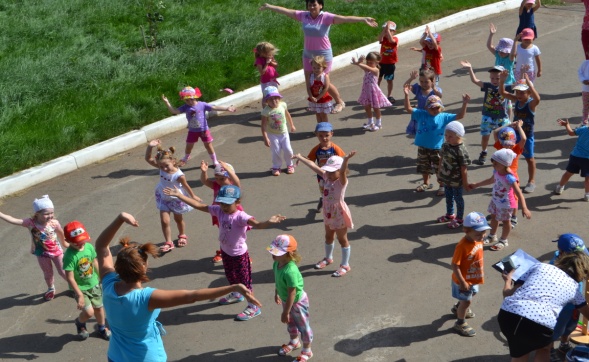 МБДОУ Светлинский д/c "Светлячок", Сакмарский район, поселок Светлый
Взаимодействие с семьей и социумом
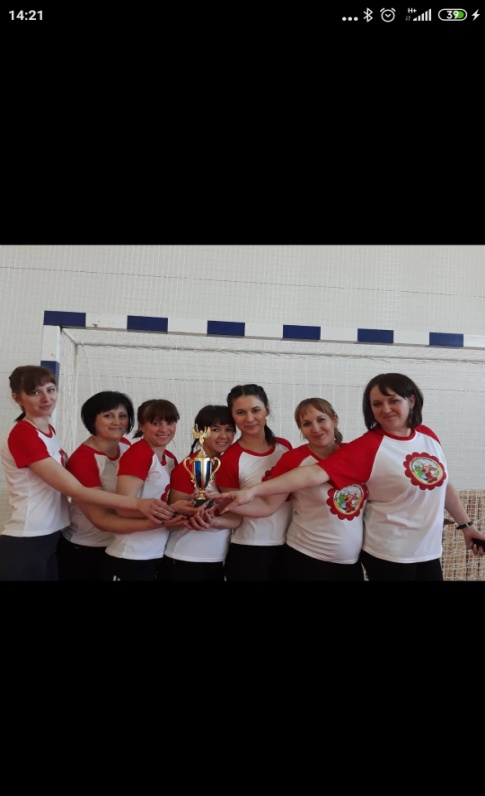 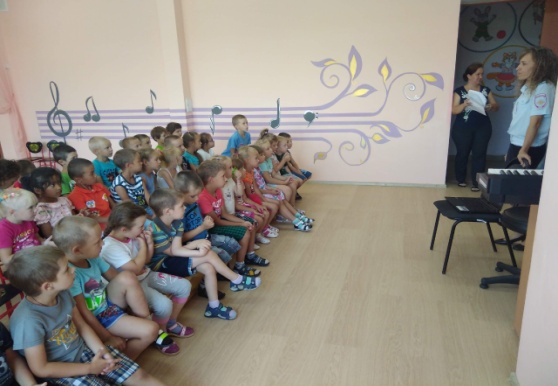 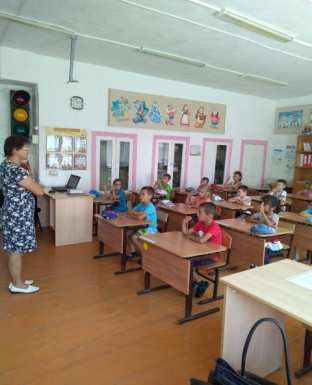 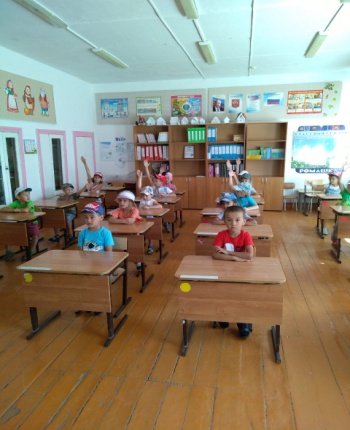 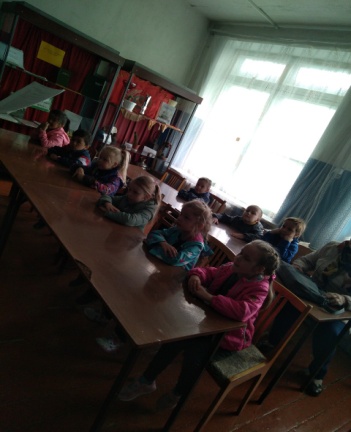 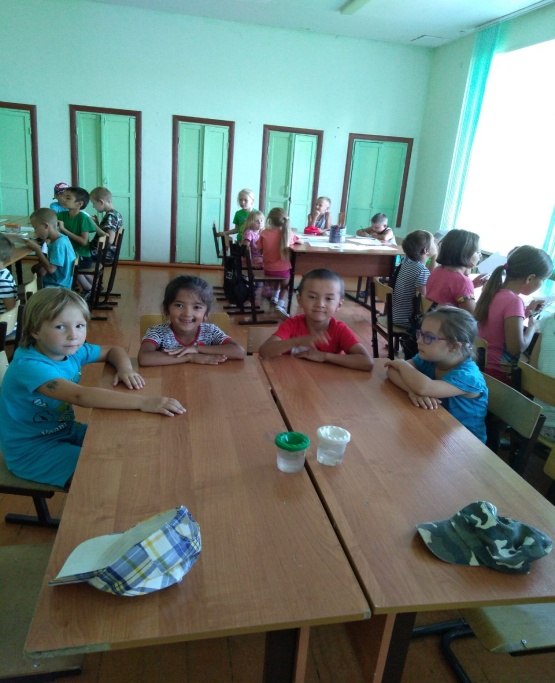 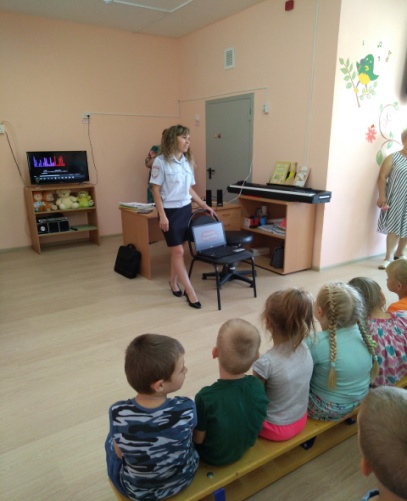 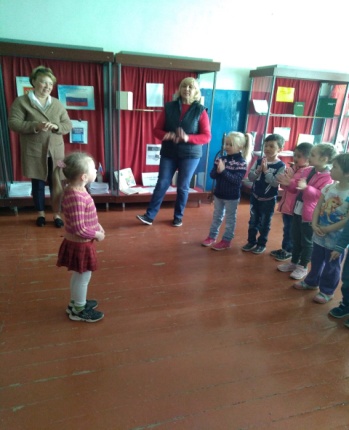 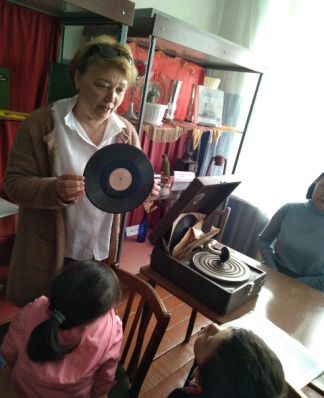 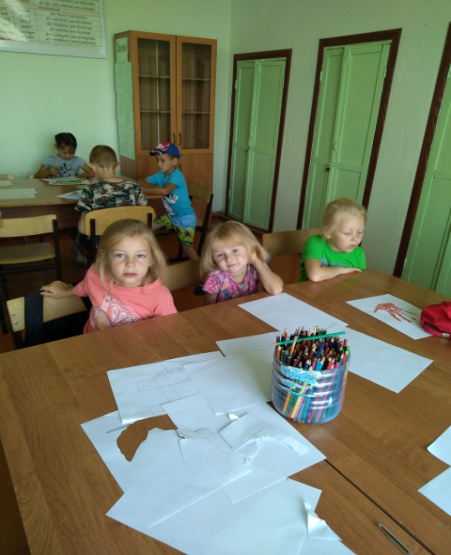 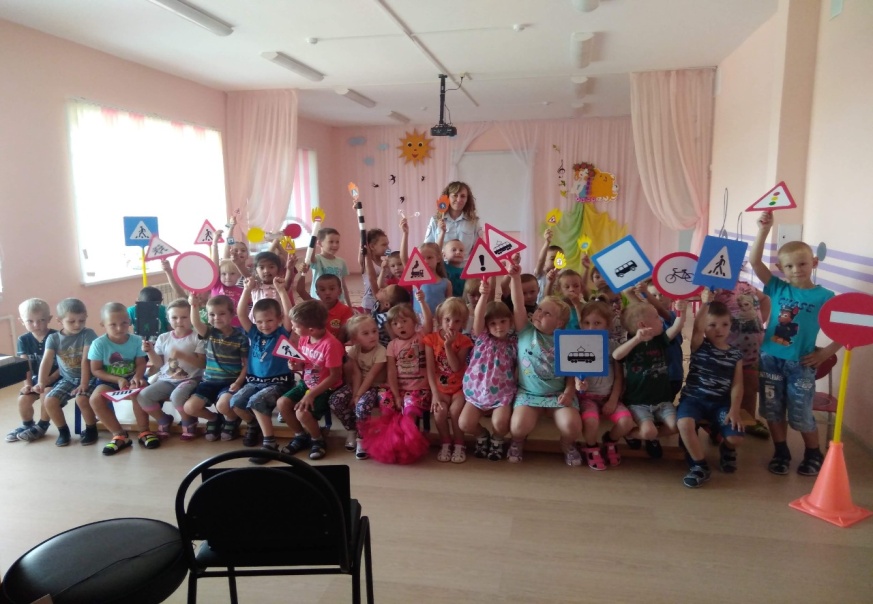 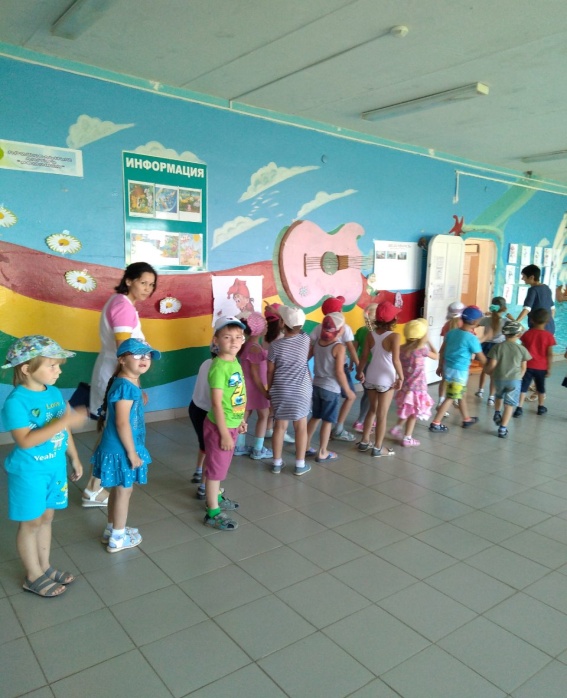 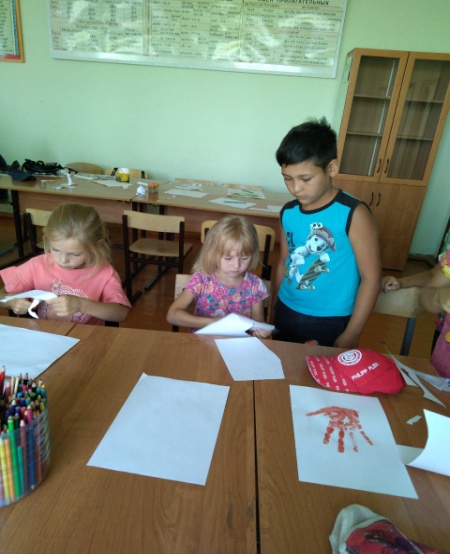 МБДОУ Светлинский д/c "Светлячок", Сакмарский район, поселок Светлый
Вместе и во время самоизоляции
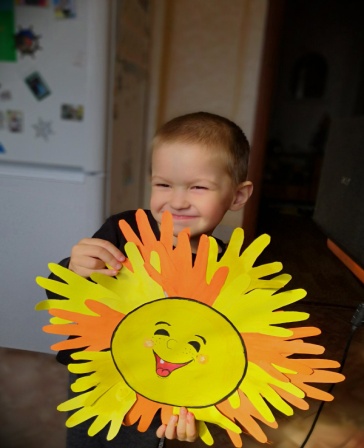 Мы решили провести самоизоляцию с пользой.
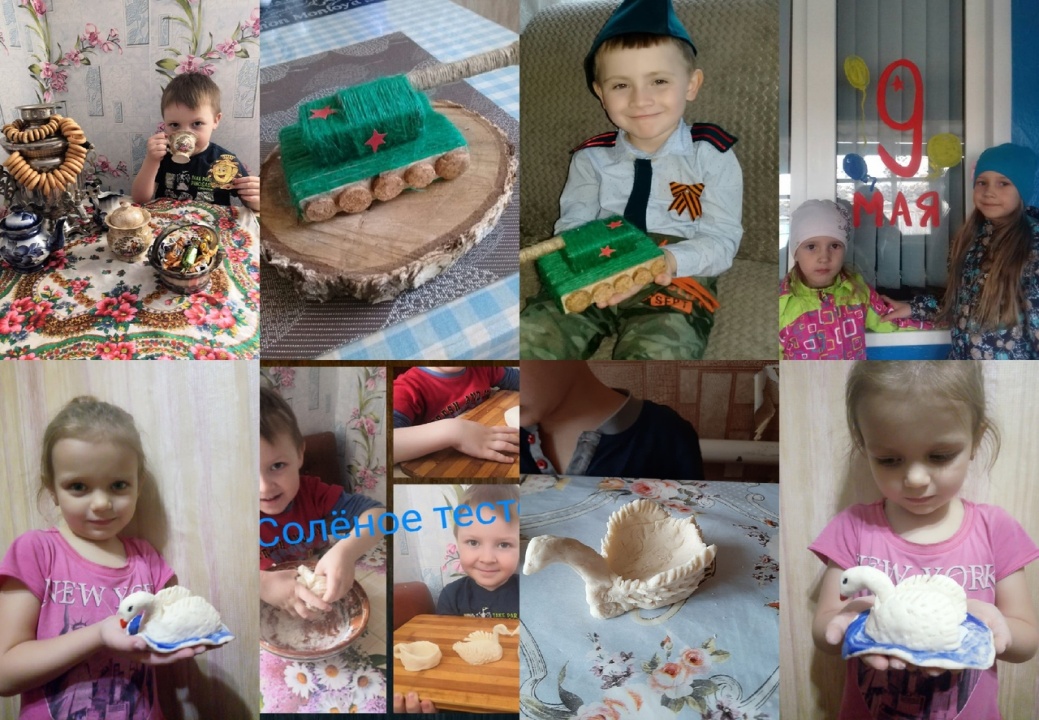 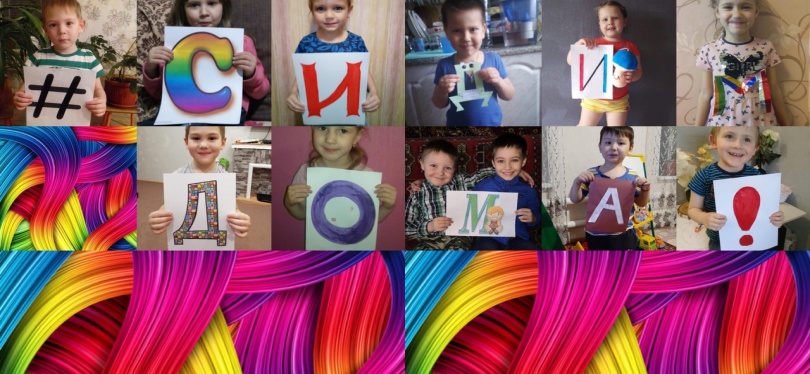 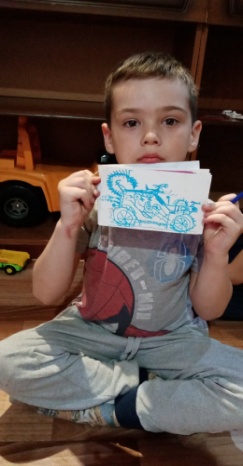 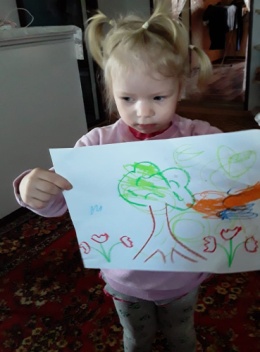 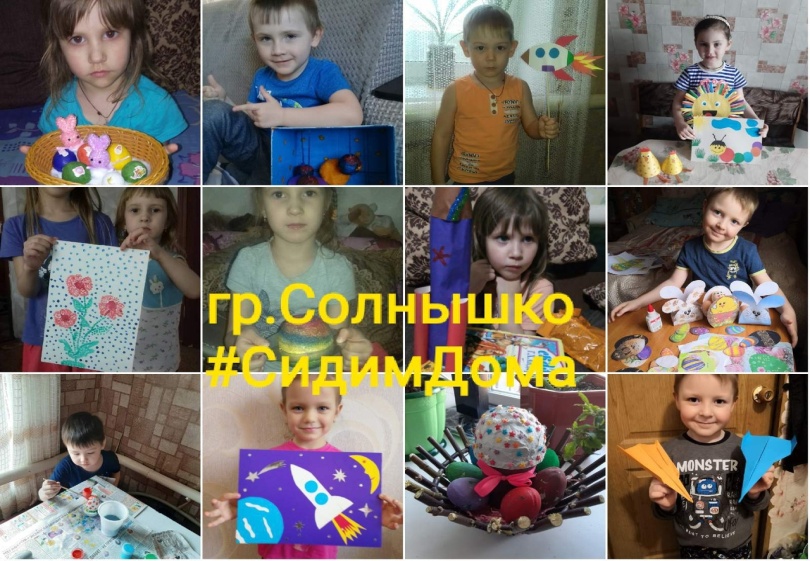 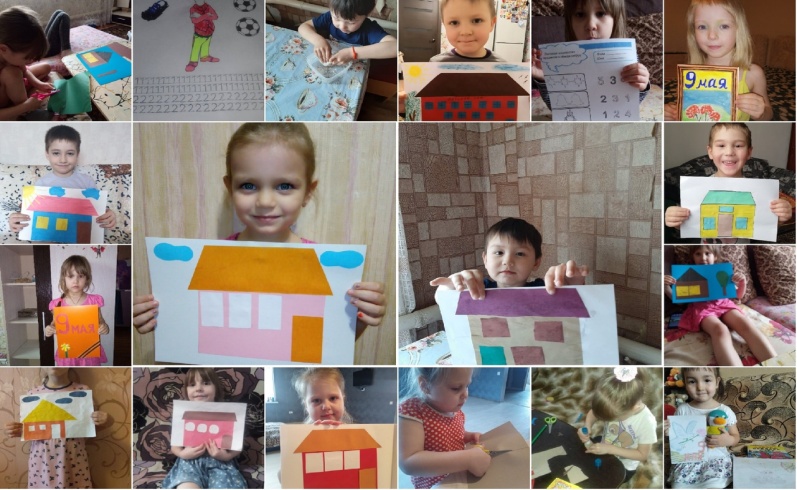 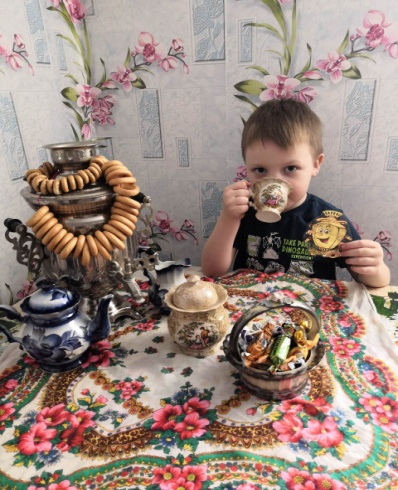 МБДОУ Светлинский д/c "Светлячок", Сакмарский район, поселок Светлый